Aufbaukurs InstagramVHS MünsterDozent: Christian Gertz
Christian Gertz

Texter, Redakteur, PR- und Social Media Berater
Studium FH Münster3 Jahre PR-Management
Ausbildung KommunikationsmanagementMedientrainer
Selbständig seit 2009 Geschäftsführung complus Fernakademie für Kommunikation
Tätig für ILS, Alfatraining, BWV, VHS etc.
Daten und Fakten
Weitere Materialien und Downloads zum Kurs finden Sie unter: -> https://www.mehrtexte.de/aufbaukurs_instagram-gertz-vhs-2024/
Daten und Fakten + Geschichte
Die Anwendung wurde von Kevin Systrom und Mike Krieger entwickelt, die in San Francisco ihre auf der Check-In-Software burbn erstellt hatten. Sie erweiterten burbn nachfolgend auf Fotos und veröffentlichten Instagram schließlich am 6. Oktober 2010 im App Store.Im April 2012 teilte Facebook mit, dass es Instagram zum Preis von einer Milliarde Dollar (760 Millionen Euro) übernehmen werde. Zu diesem Zeitpunkt hatte Instagram zwölf Mitarbeiter und kein Ertragsmodell.Kevin Systrom und Mike Krieger wurden CEOs und blieben sechs Jahre bei Instagram.
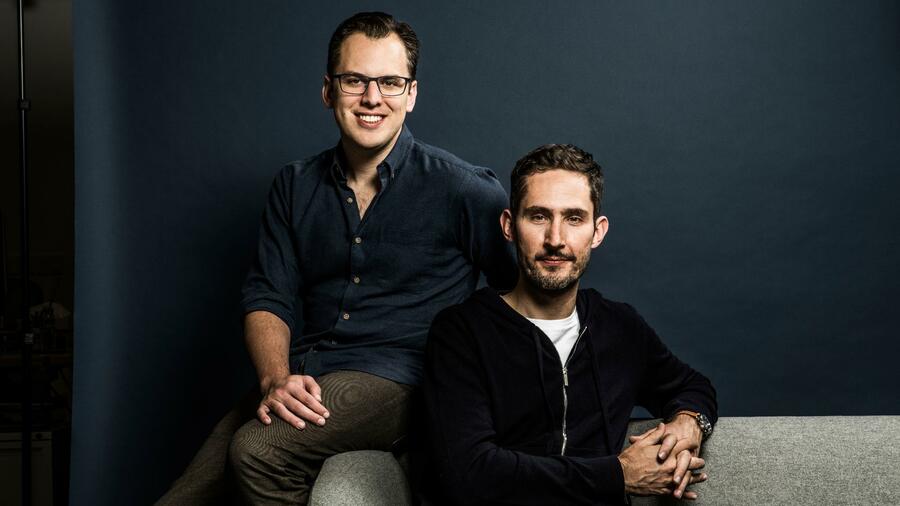 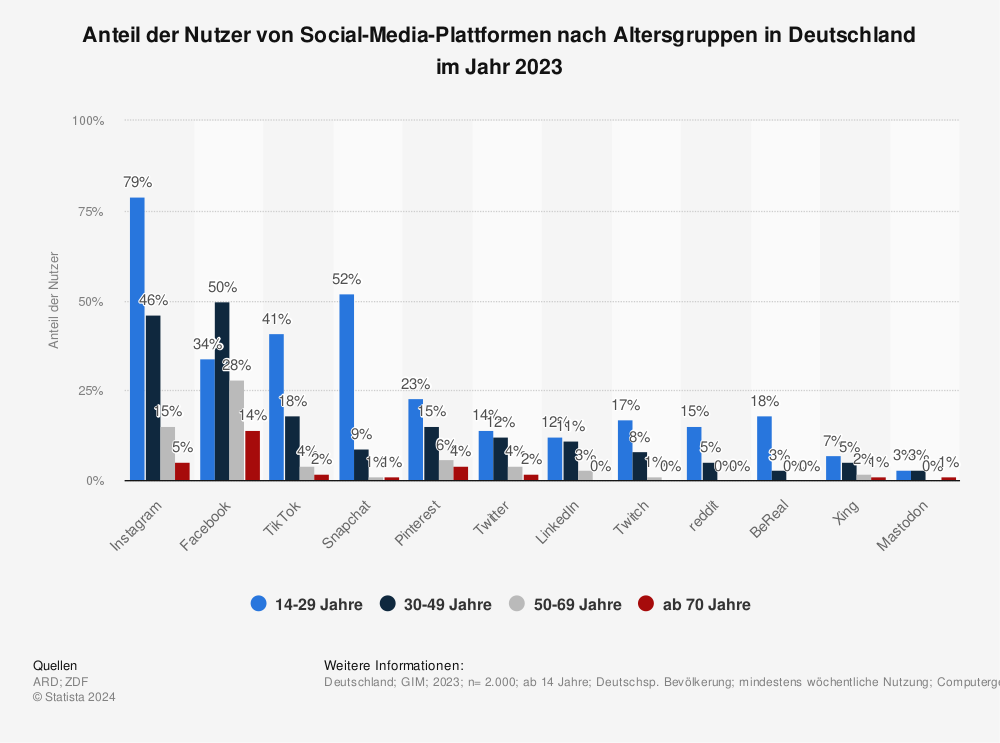 Altersstruktur
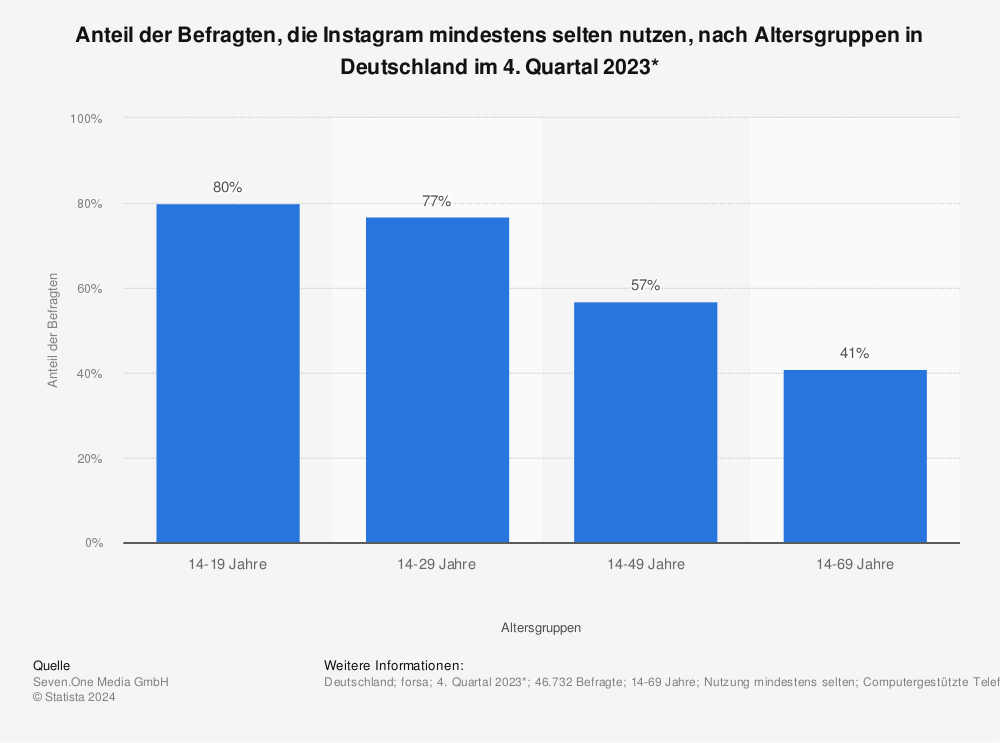 Altersstruktur
Strategie
Fragestellung:
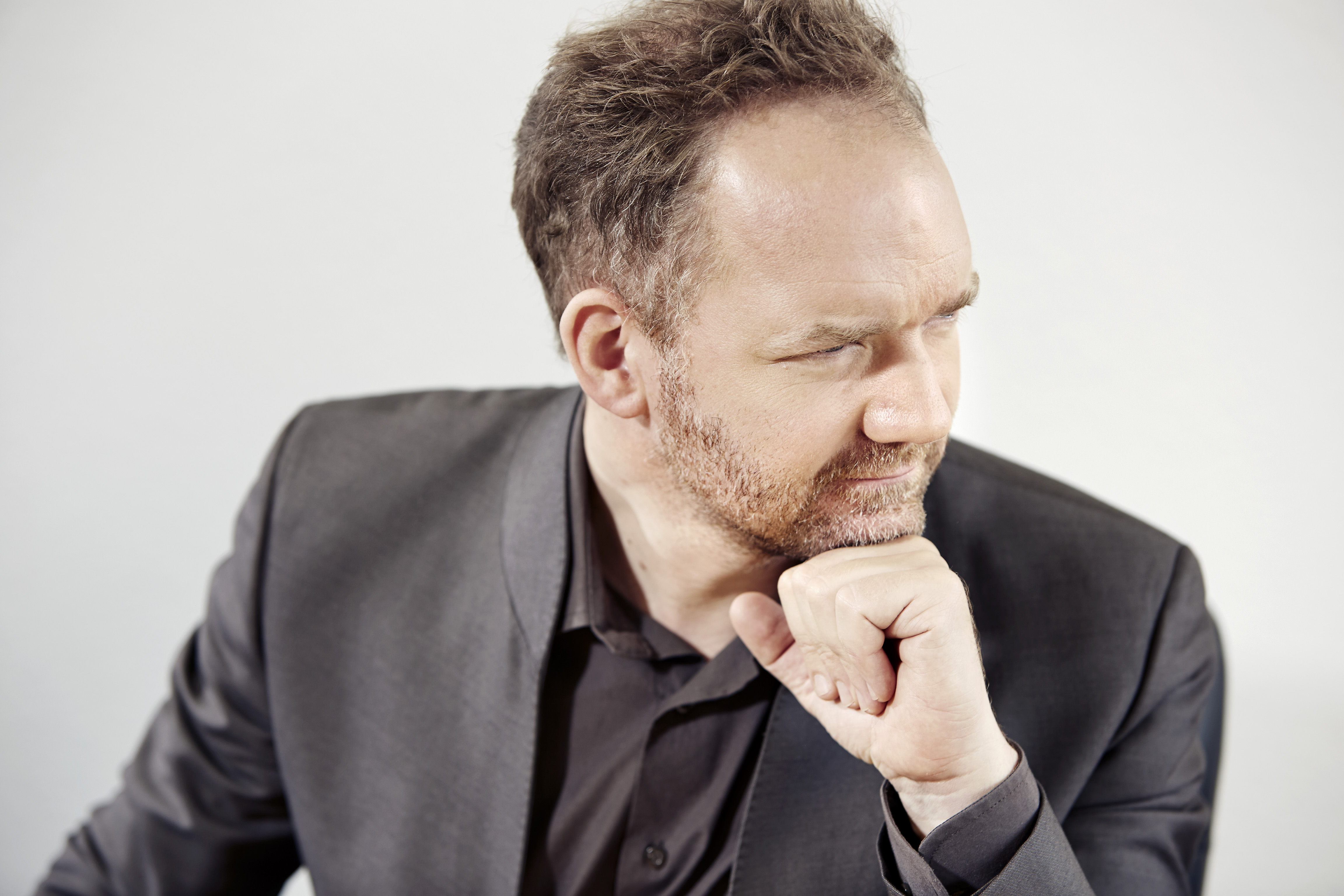 Geheimnis „Ikigai“
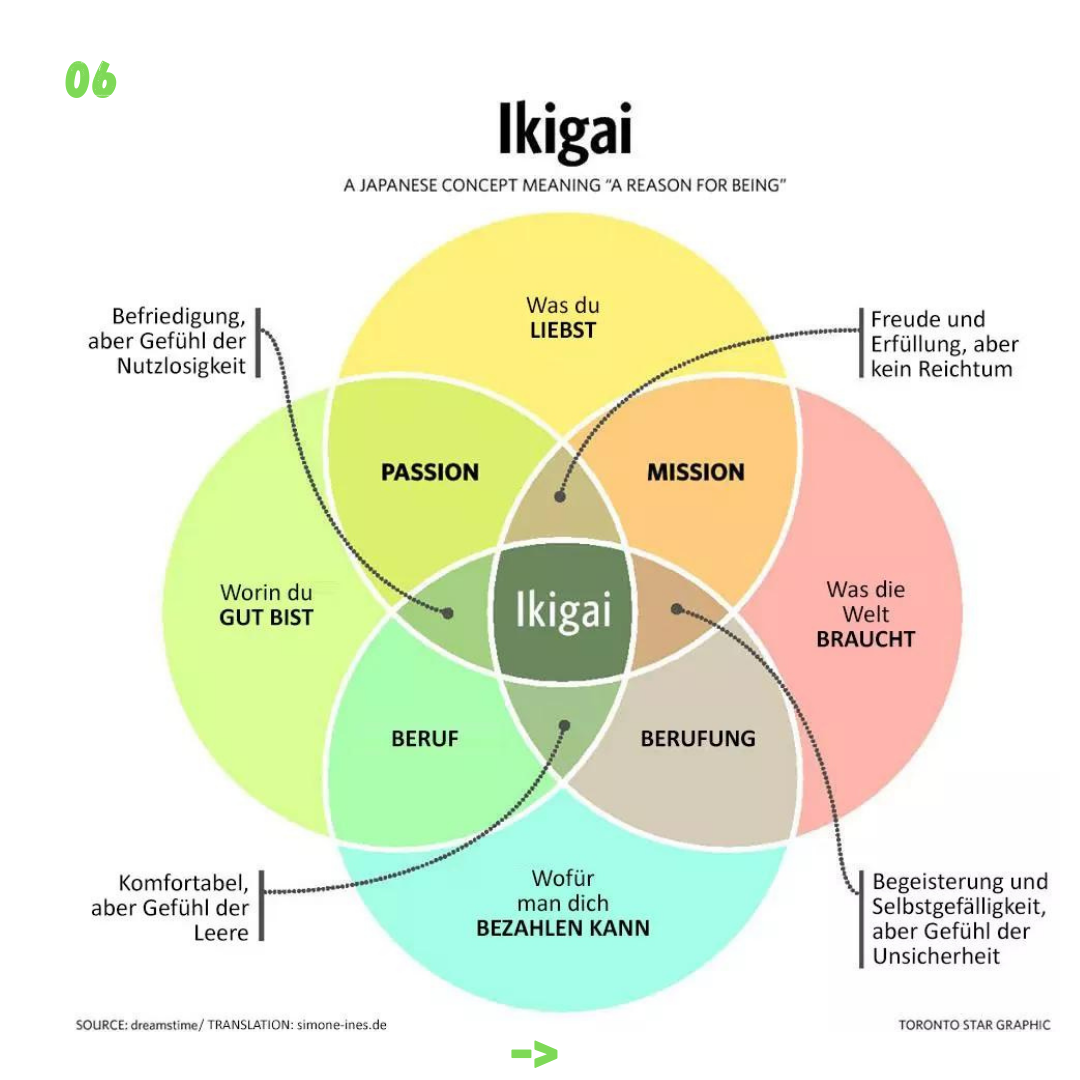 Strategie:
Fragestellung:
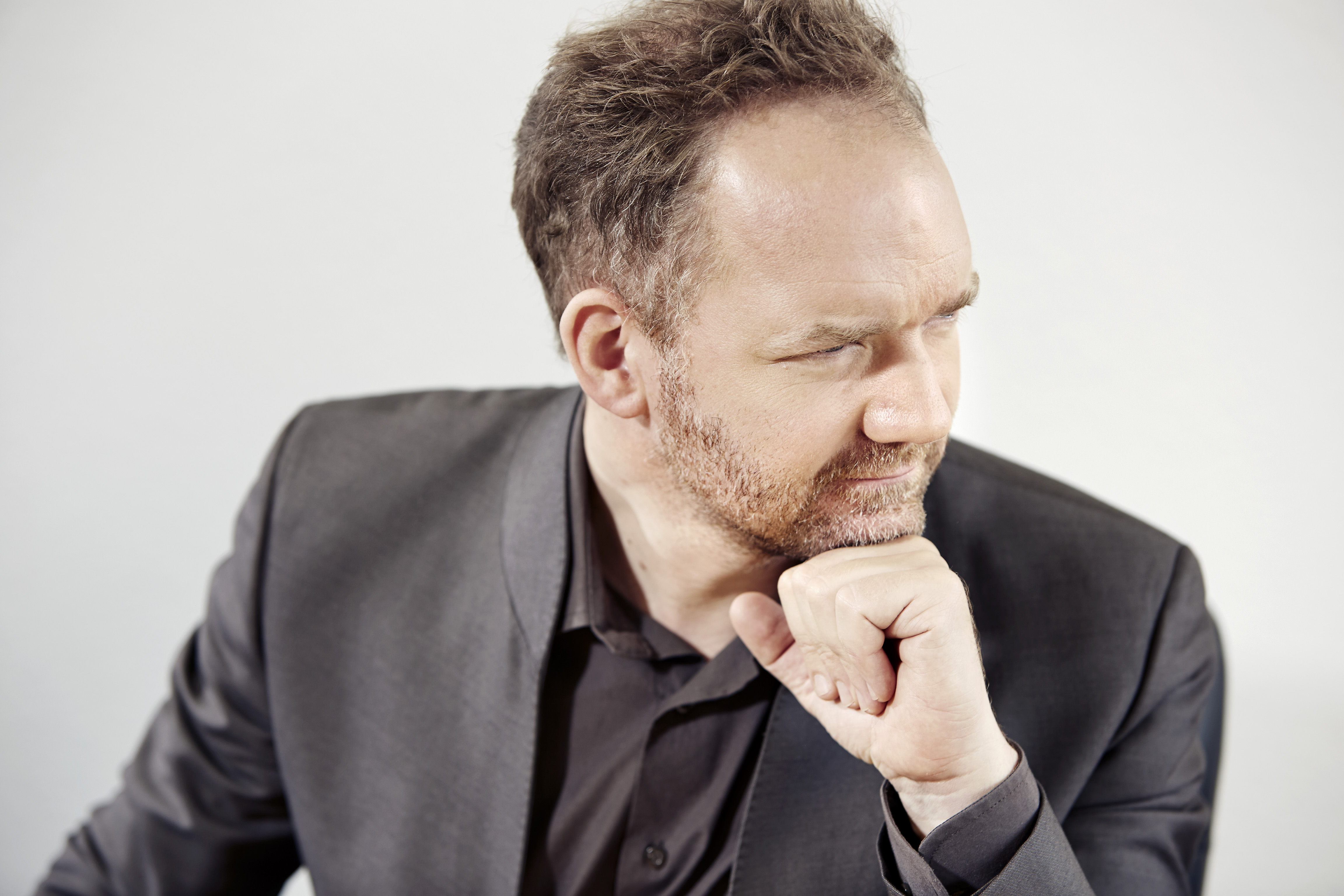 Was möchte ich an wen berichten, mit welchen Mitteln, in welcher Frequenz, mit welchem Mehrwert und schließlich mit welchem Ziel?
Strategie:
1. Vision/Positionierung -> 2. Zielgruppe -> 3. Ist-Zustand -> 4. Ziele festlegen -> 5. Themen- + Redaktionsplan -> 6. Erfolge messen -> 7. Advertising
2020
2024
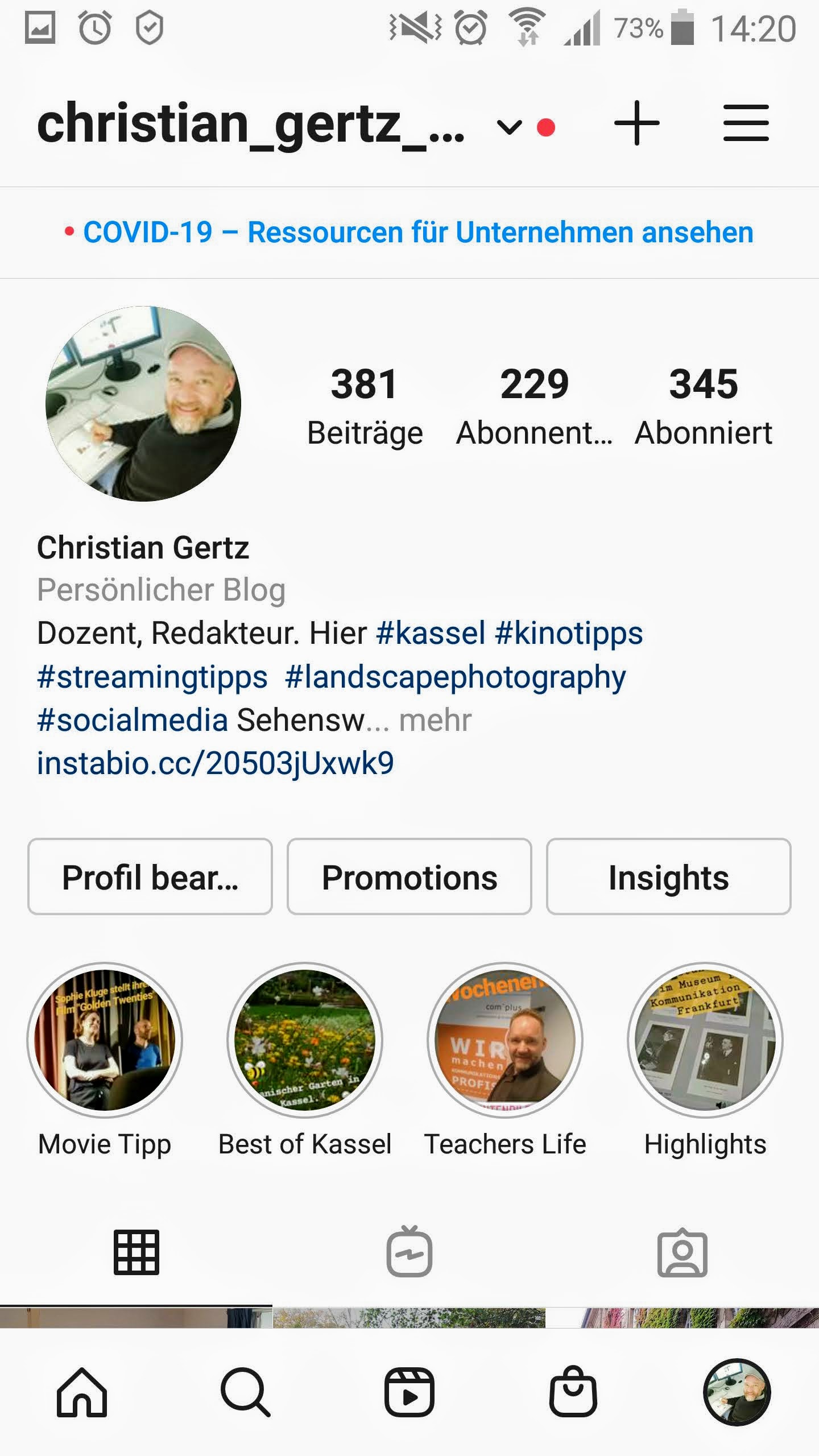 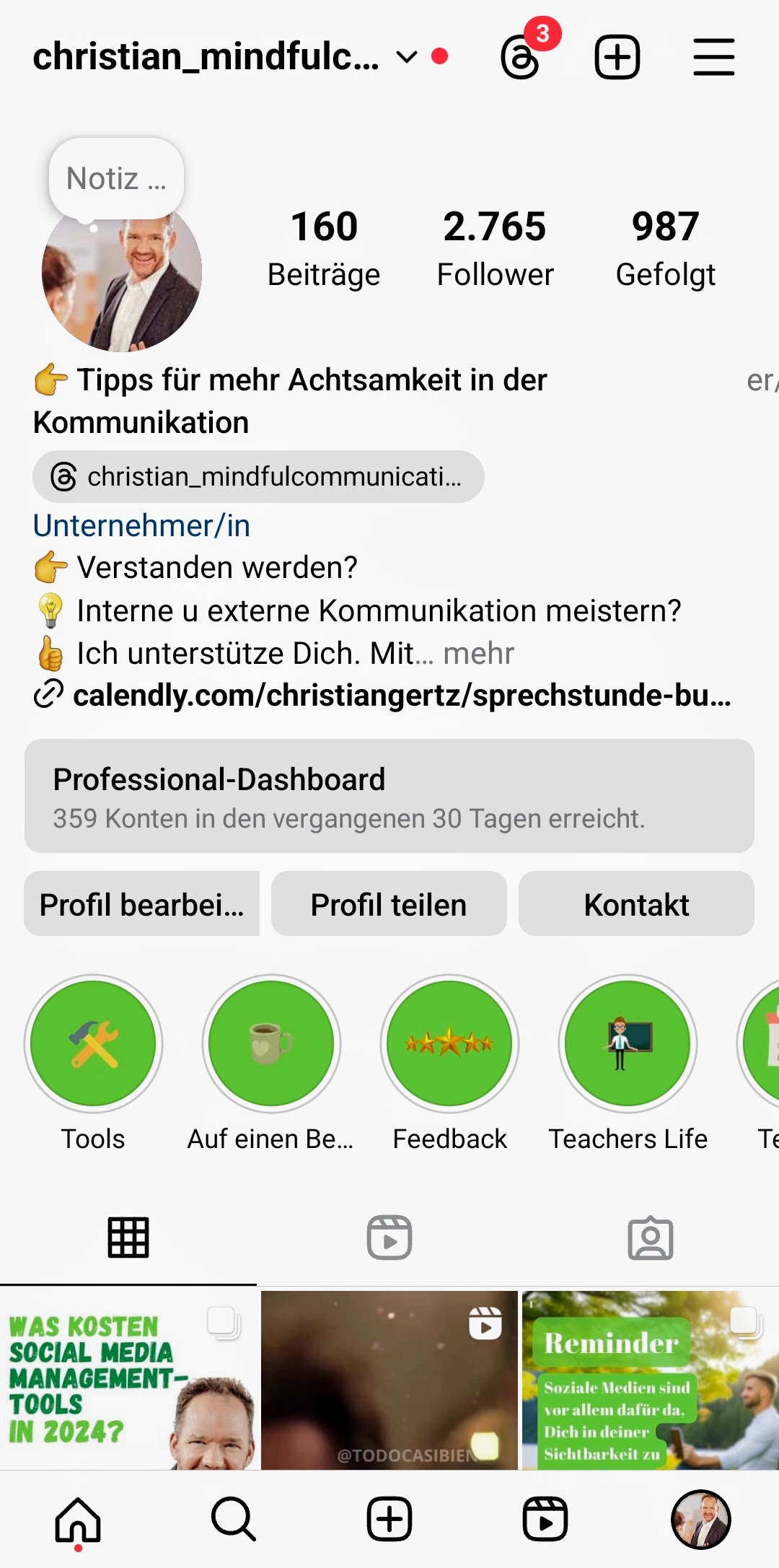 Profil
Kurzbiografie (mit max 150 Zeichen)

Benutzername (mit max 30 Zeichen)

Fünf Links möglich

Highlights aus den Stories
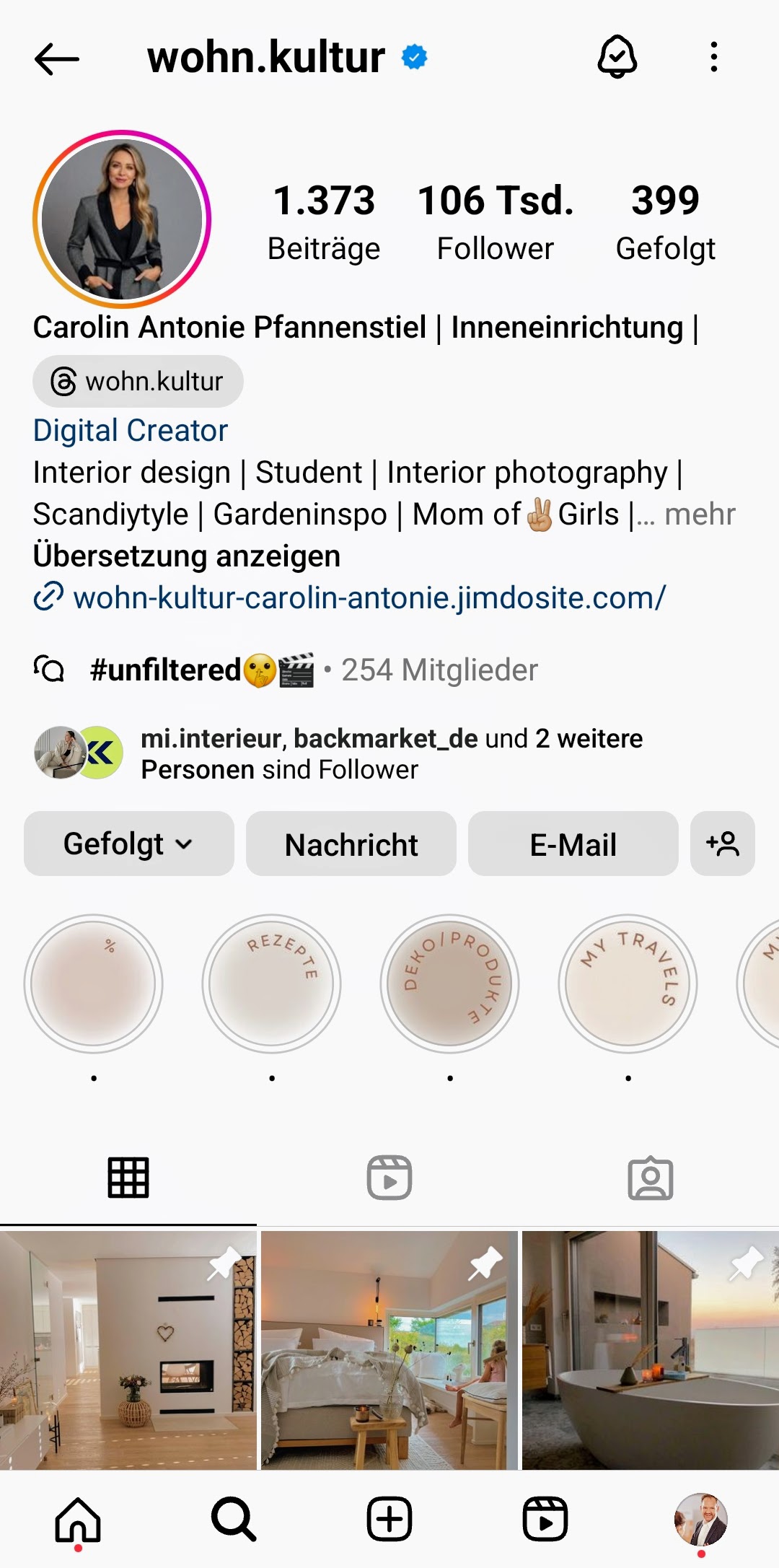 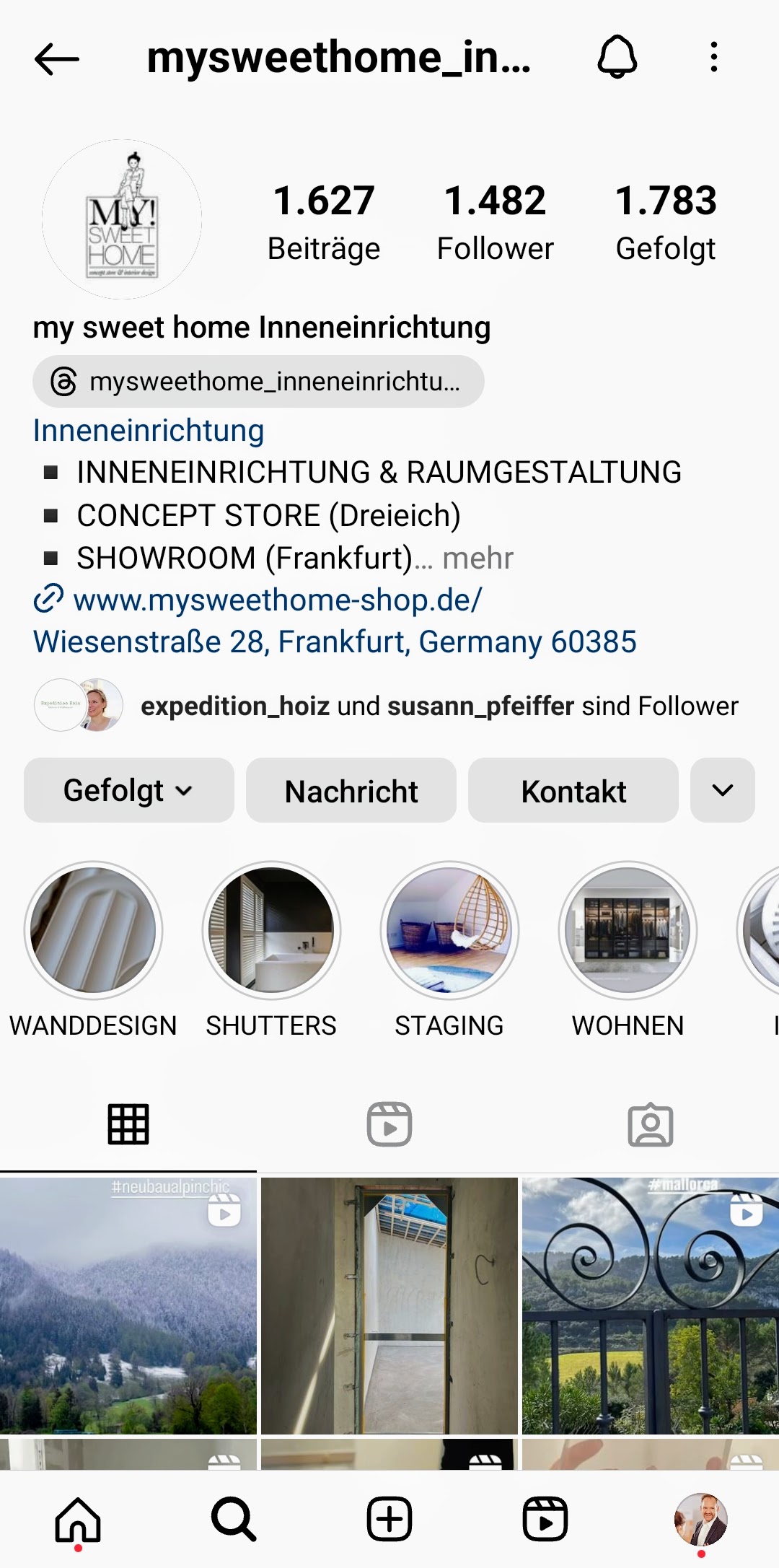 Profil
Besser: -> Frage: Positionierung-> Mehr Authentizität

-> Mehr Bewegtbilder-> Mehr Emotionalität
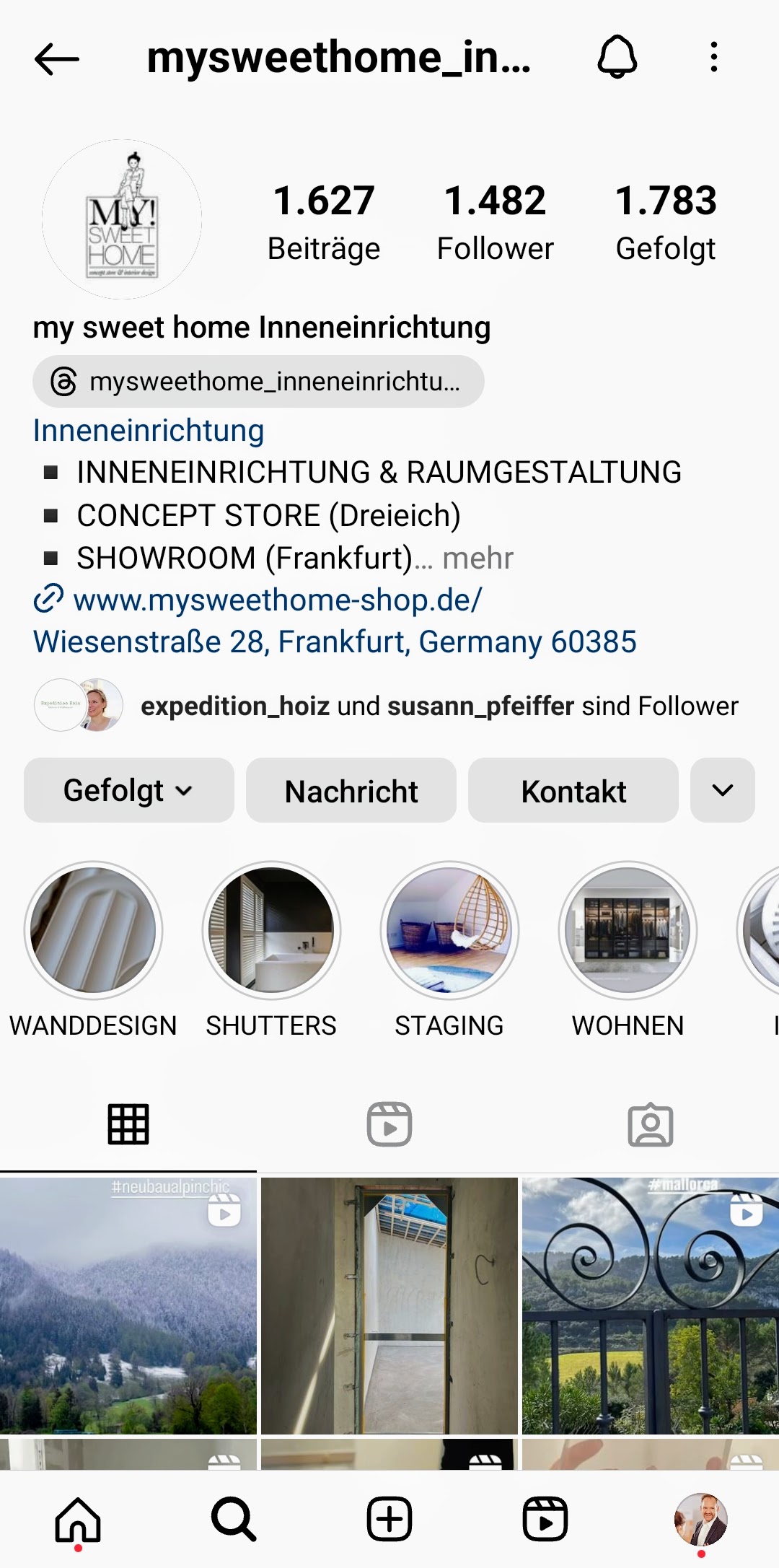 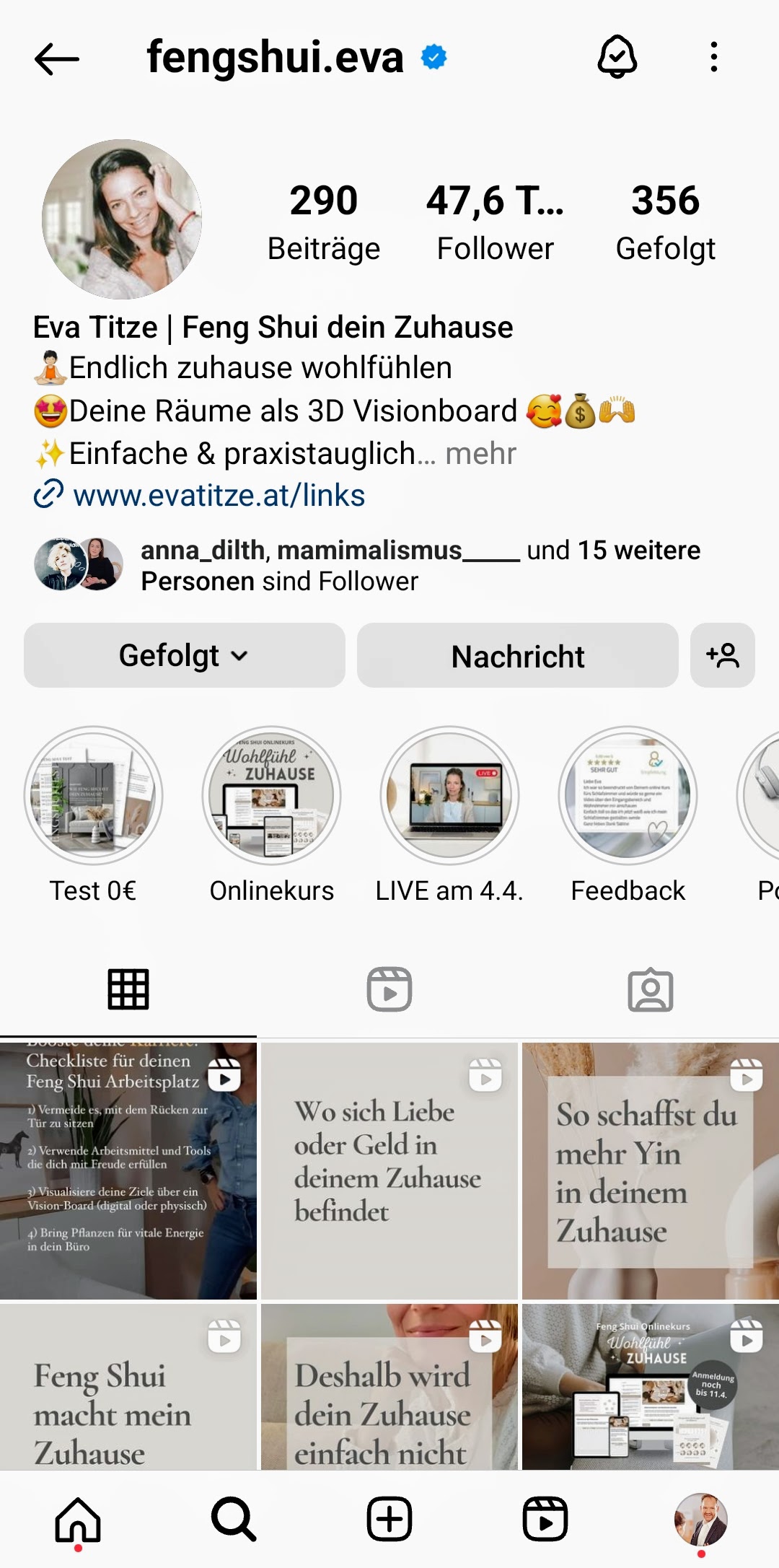 Profil
Wissen, was die Zielgruppe will!
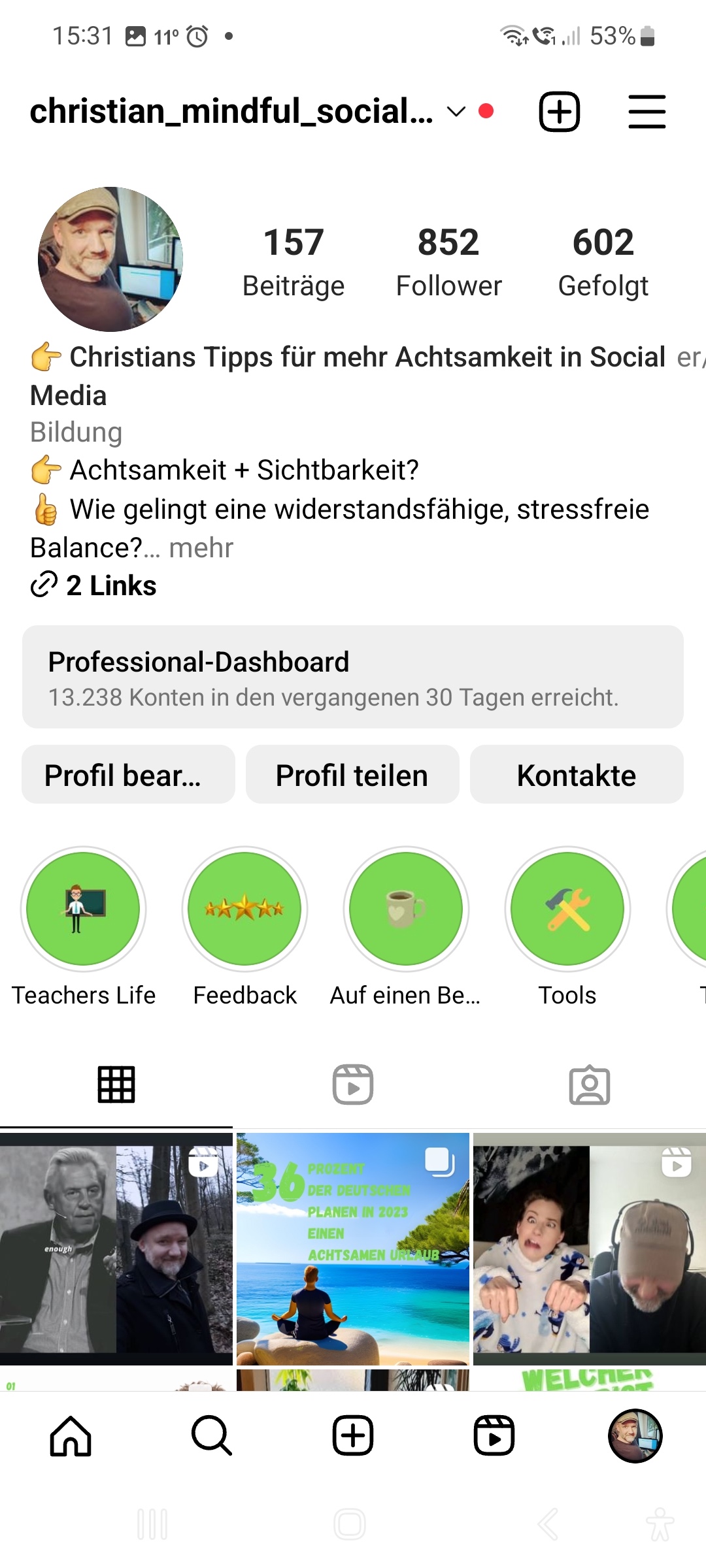 Profil
Kurzbiografie (jetzt mit max. 150 Zeichen)

Jetzt max. fünf Links möglich

Highlights aus den Stories
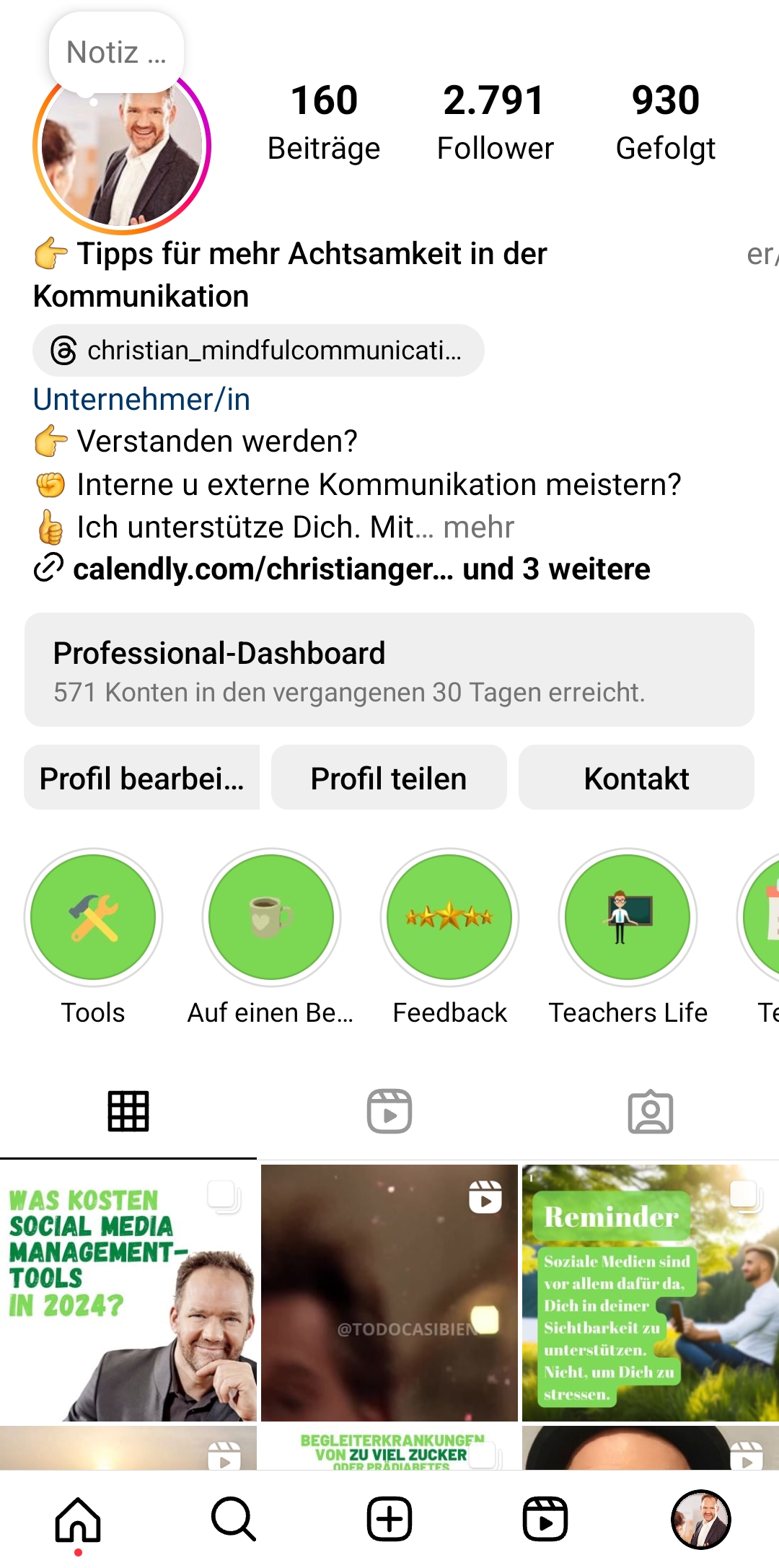 Profil
Kurzbiografie

Benutzername max. 30 Zeichen (mit Keyword) 

Max. fünf Links möglich (mit Call to action)

Highlights aus den Stories
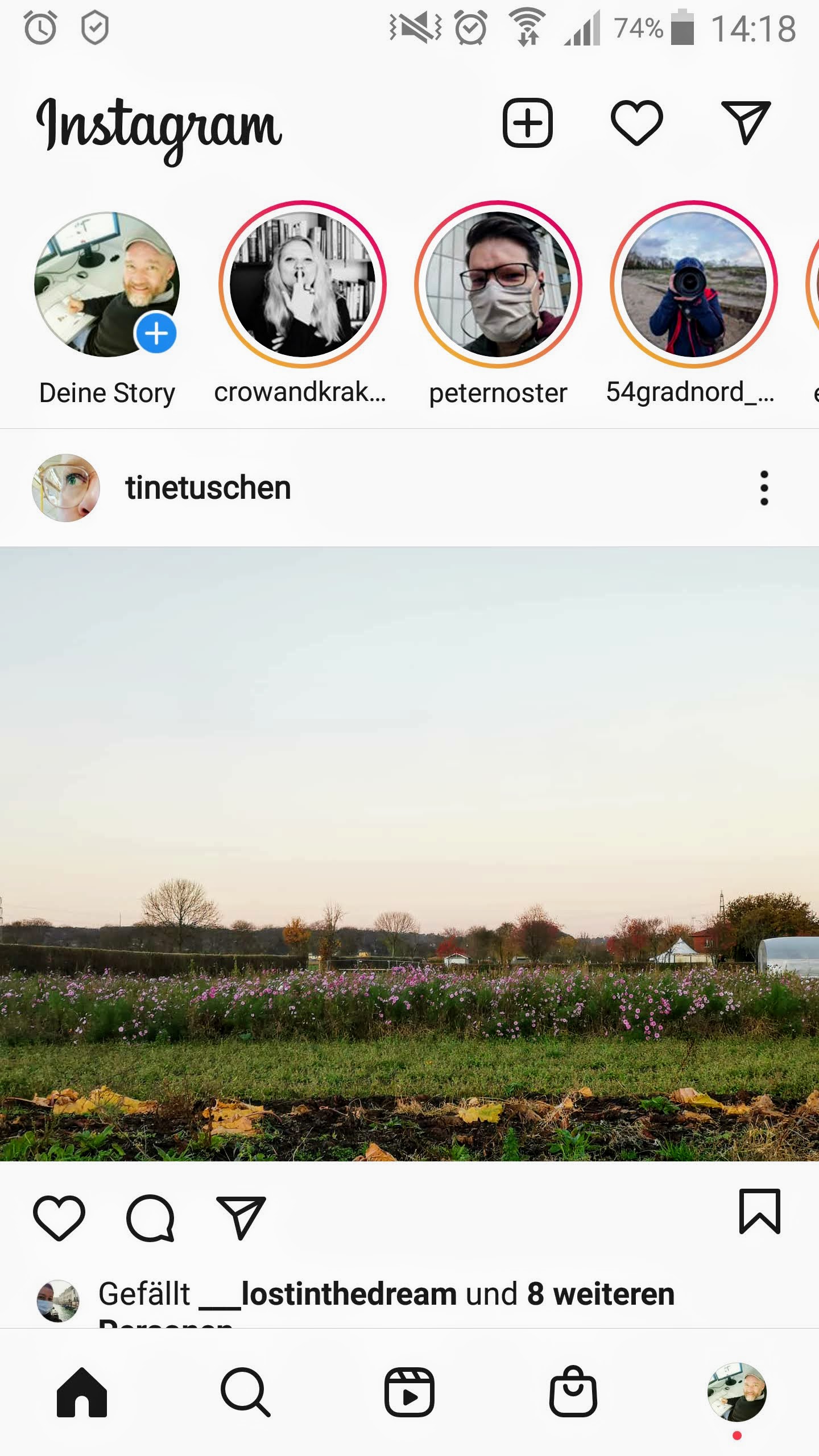 Stories
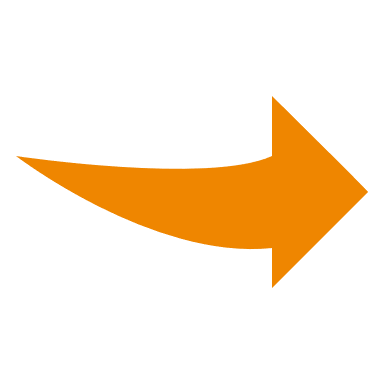 Inzwischen wichtiger als der Feed
Zeige Dich von deiner persönlichen Seite
Gewähre einen Blick „hinter die Kulissen
Gestalte es wie ein Online-Tagebuch(Tipp: Morgens durchlaufen lassen)
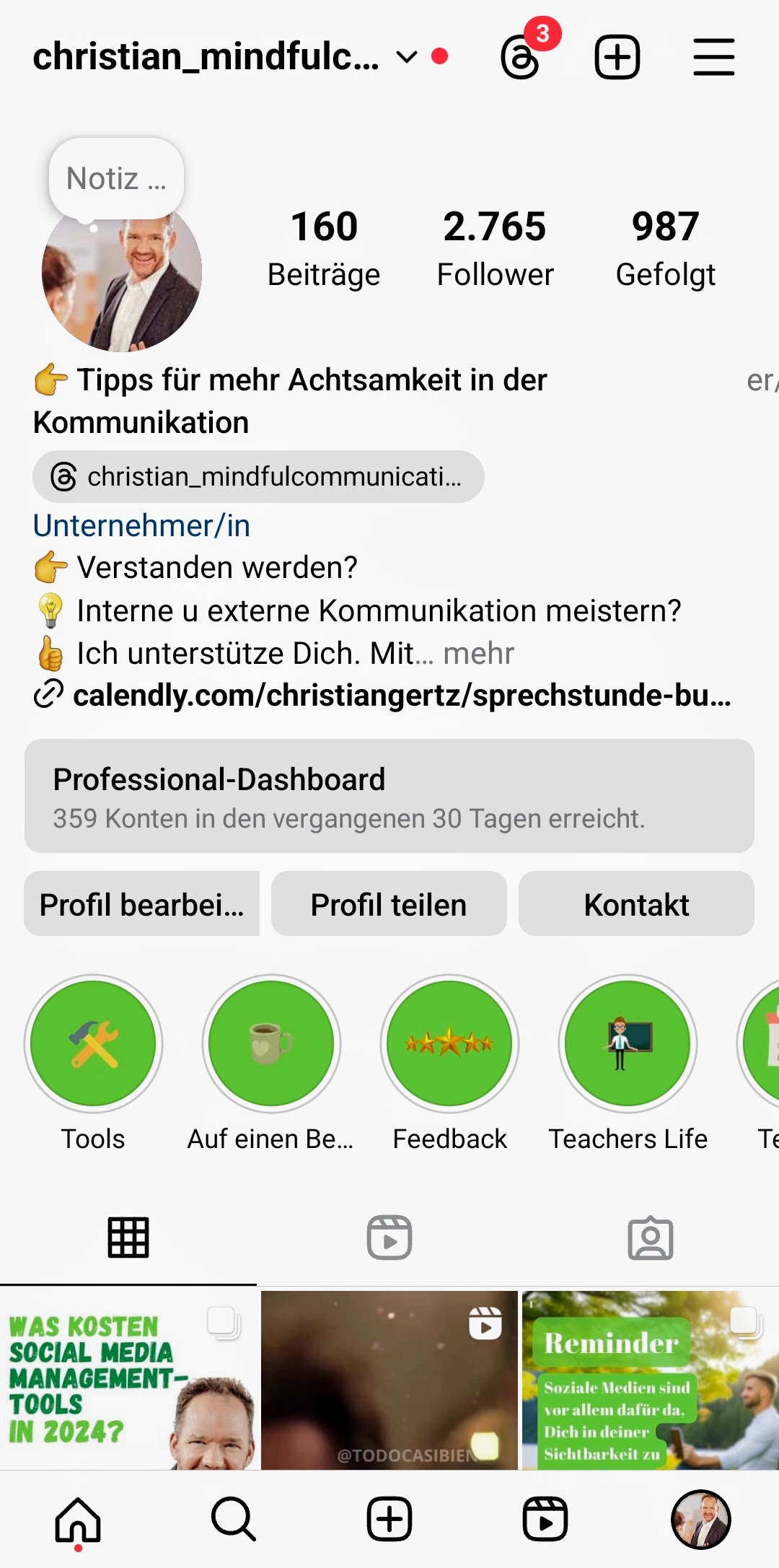 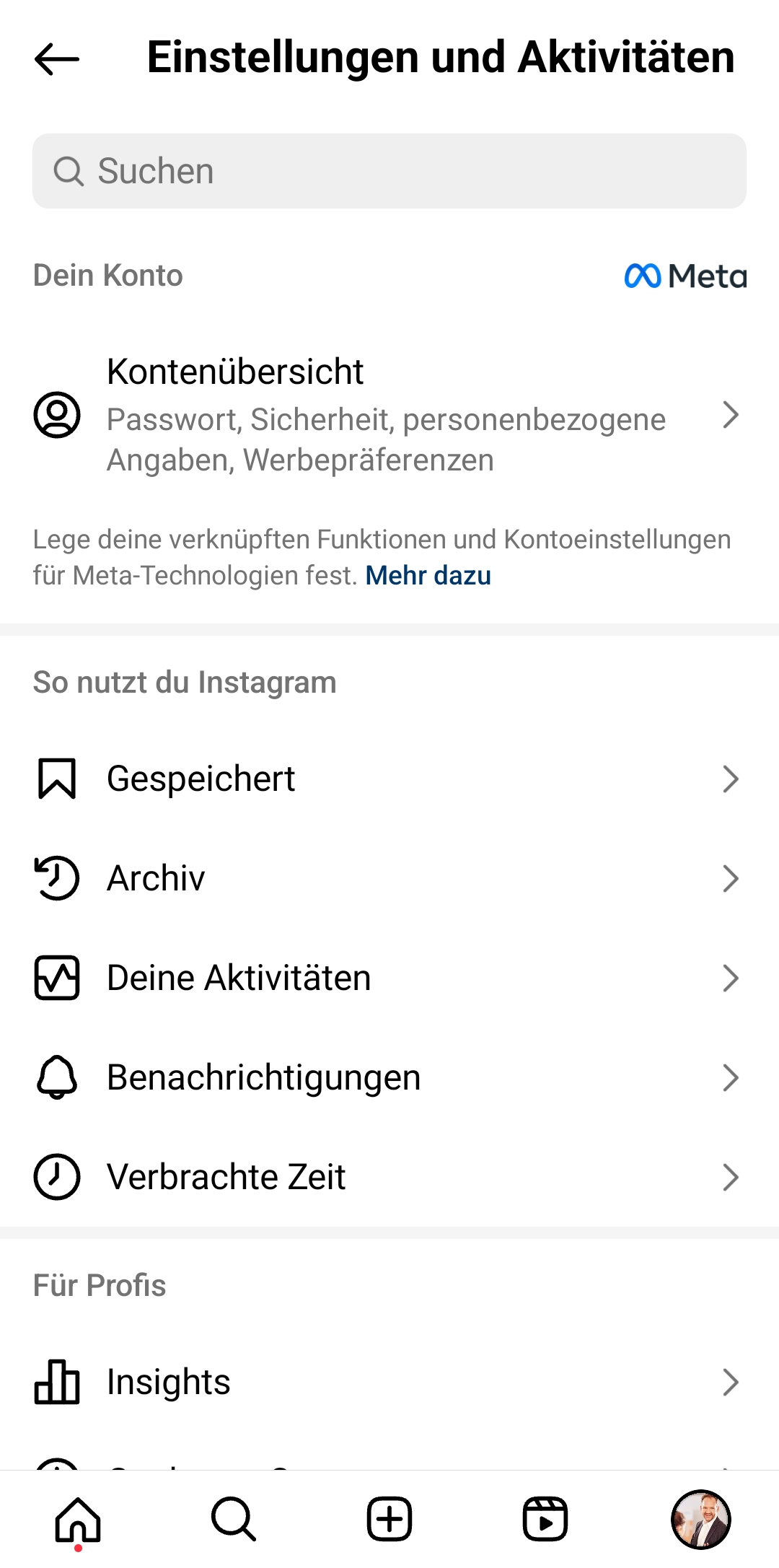 Insights, Analyse
Die wichtigsten Funktionen sind „rechts unter der Jalousie“
Content
Kanäle auf Instagram
Feed
Stories
Live-Stream
Reels
Feed
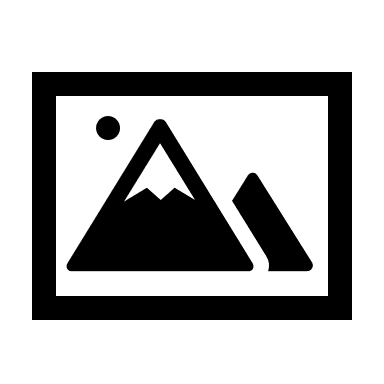 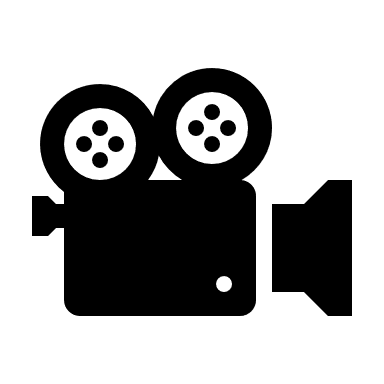 Fotos
Videos
Feed
Fotos
Format 
Im Feed Quadratisch
Angeklickt: quadratisch, hochkant, quer

Besonderheit
Karussell: bis zu 10 Fotos in einem Post (wichtig: Aufenthaltsdauer!)
Zeichen: zwei Quadrate

Hashtags
Höchstgrenze 30
lieber 5 richtig relevante Hashtags (zu finden bei fanpagekarma.com/hashtag)
Feed
Fotos
Länge des Postingtextes: 35 Worte ideal

Fragen stellen (starte am besten mit einer Frage)

Die ersten 4-5 Sekunden sind entscheidend

Je nach Business 7 Uhr morgens und 18:30 beste Zeit 

„Sponsored Post“  keine negativen Auswirkungen
[Speaker Notes: 18:30 beste Zeit: KOMMT DRAUF AN!]
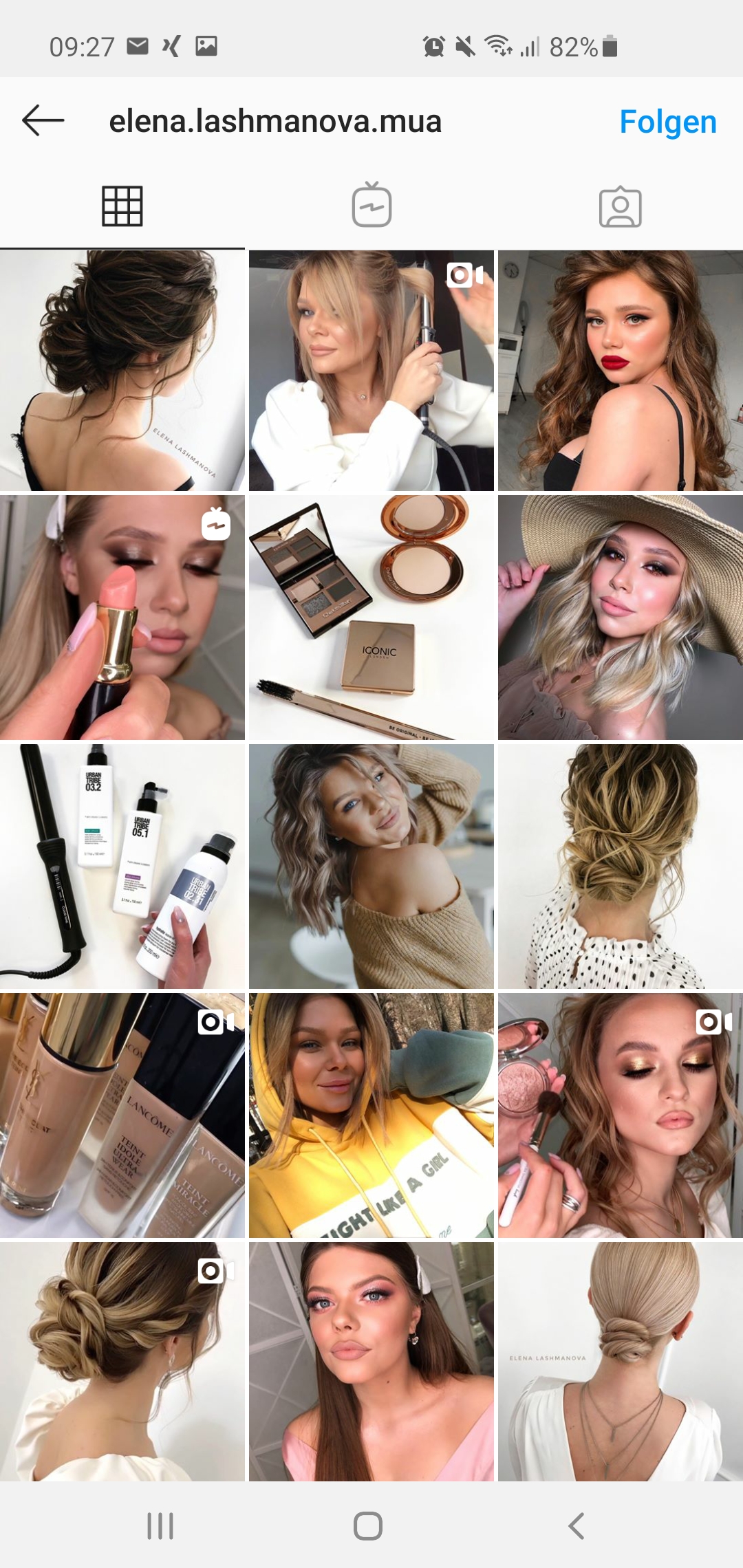 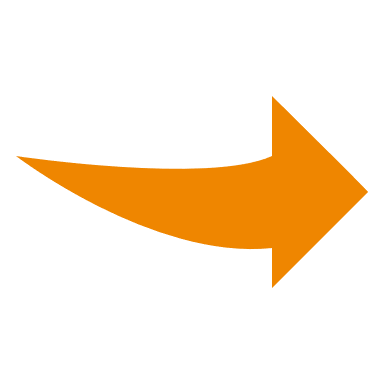 Feed
Videos (plus Instagram TV)
Format: 

Im Feed quadratisch
Angeklickt: hochkant

60 Minuten Länge

Zeichen: Dreiecksymbol bzw. Kamerasymbol

Content-Ideen: - How to- DIY- Messeauftritt- Interview
Feed
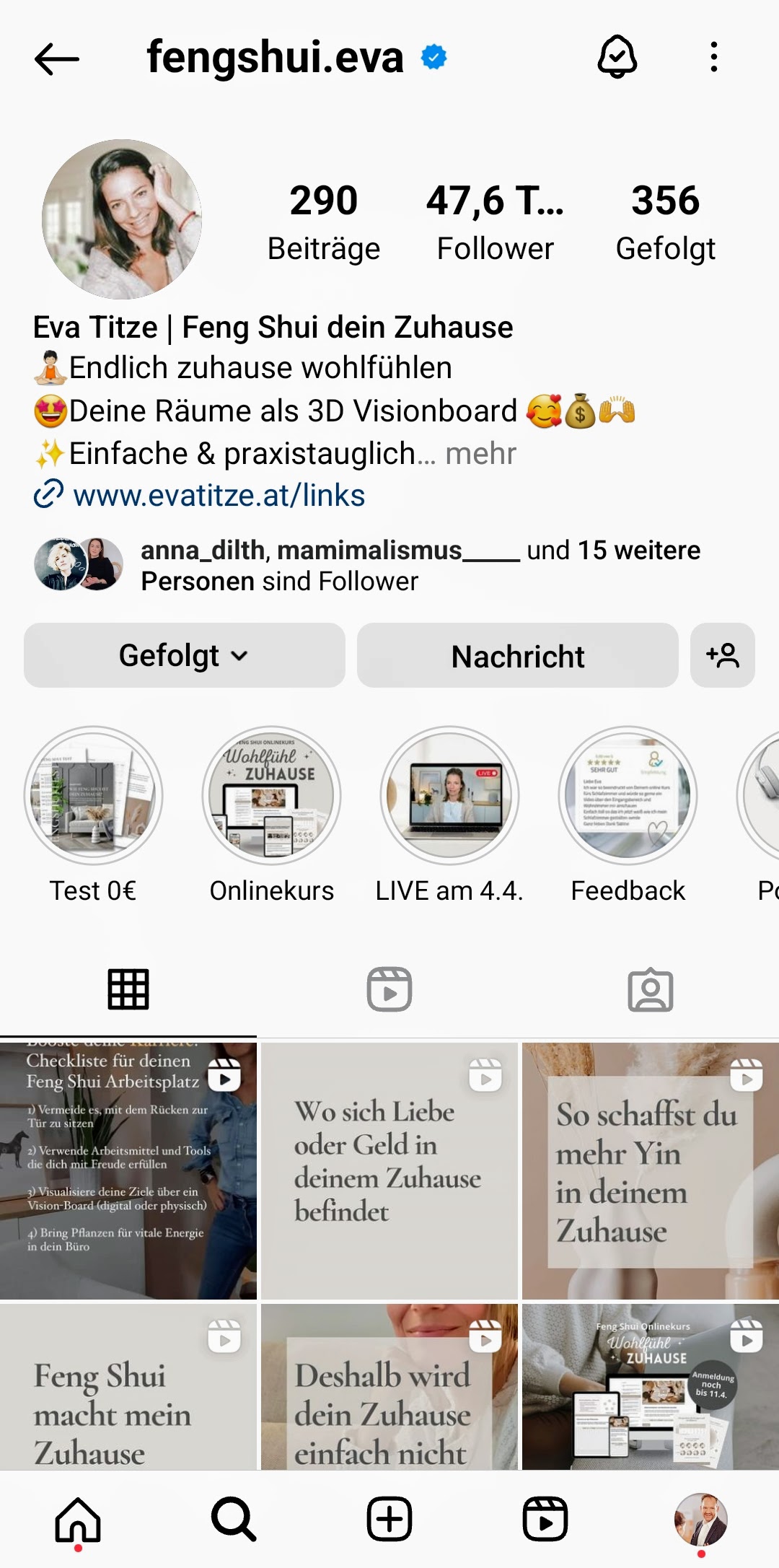 Einheitliche Bildsprache, die zum Unternehmen passt

Filter
Farben
Formate
Motive
Feed
Fotos

Infografiken

Quotes

Kurze Videos
Stories
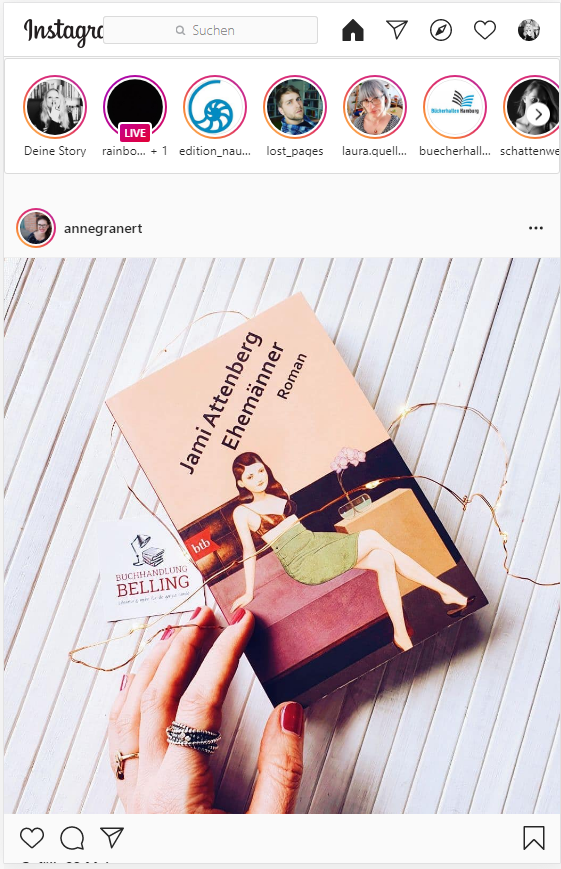 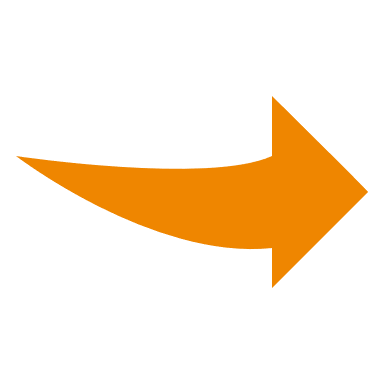 Bilder (die ich selber wähle, werden oben in der Feed-Leiste  angezeigt

Videos pro Slide 15 Sek

Bis zu 4 Slides hintereinander drehen
[Speaker Notes: Aufnahmemodi: Foto, Gestalten, Boomerang, Layout (Collage), Superzoom, Video]
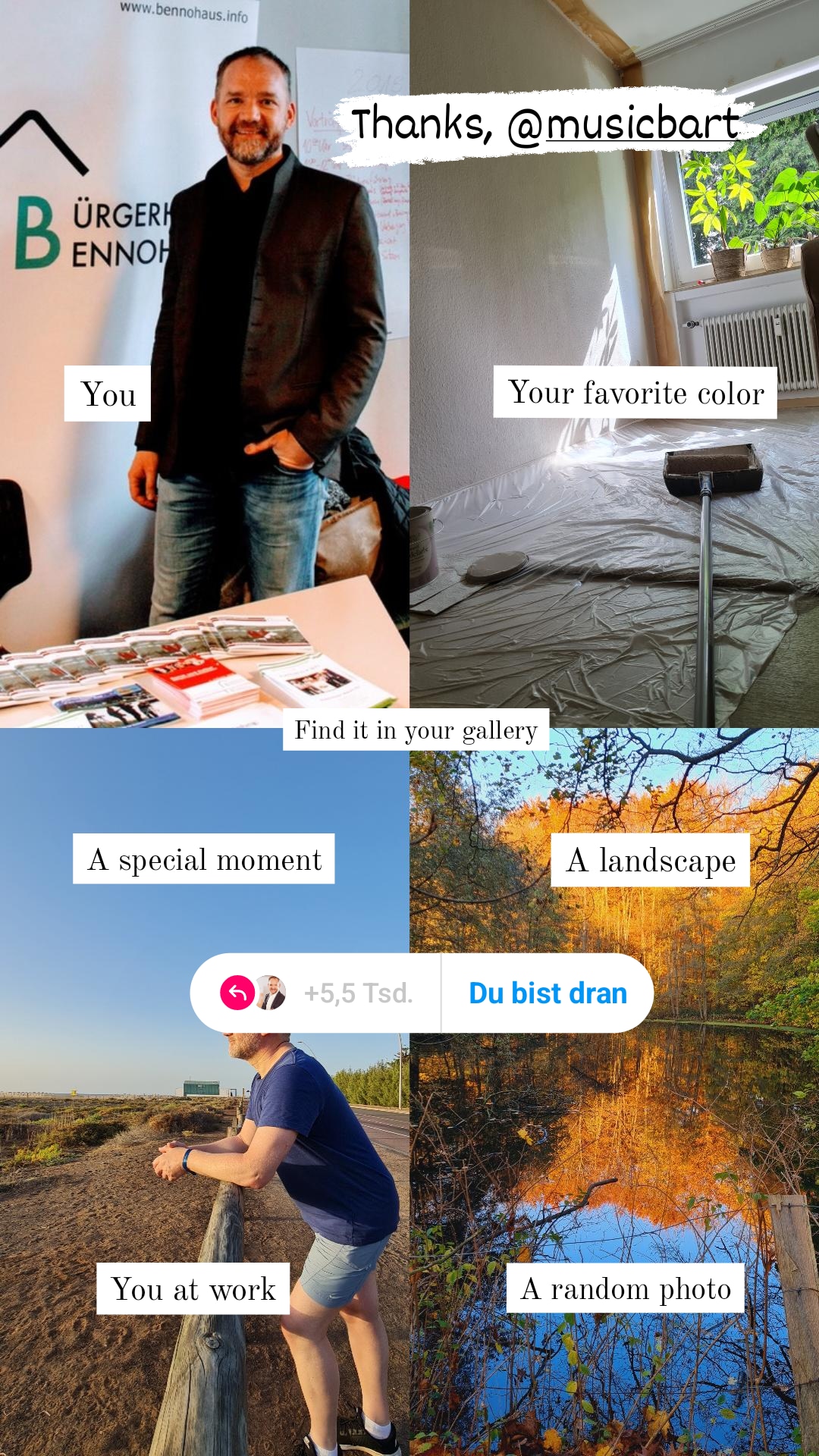 Stories
Jede Menge Gestaltungsmöglichkeiten

 Verschiedene Aufnahmemodi
Sticker
Text
Malen
Gifs
Filter (Aufnahme)
Filter (Foto)
Empfehlenswerte Tools: - InShot, CapCut
       - YouCut
       - Mojo, Unfold, StoryArt
[Speaker Notes: Aufnahmemodi: Foto, Gestalten, Boomerang, Layout (Collage), Superzoom

Kurs Stories zeigen und jeden eine Story posten lassen]
Stories
Momentaufnahmen

Fragen und Umfragen

Witziges

Verlinkungen teilen
[Speaker Notes: Aufnahmemodi: Foto, Gestalten, Boomerang, Layout (Collage), Superzoom, Video]
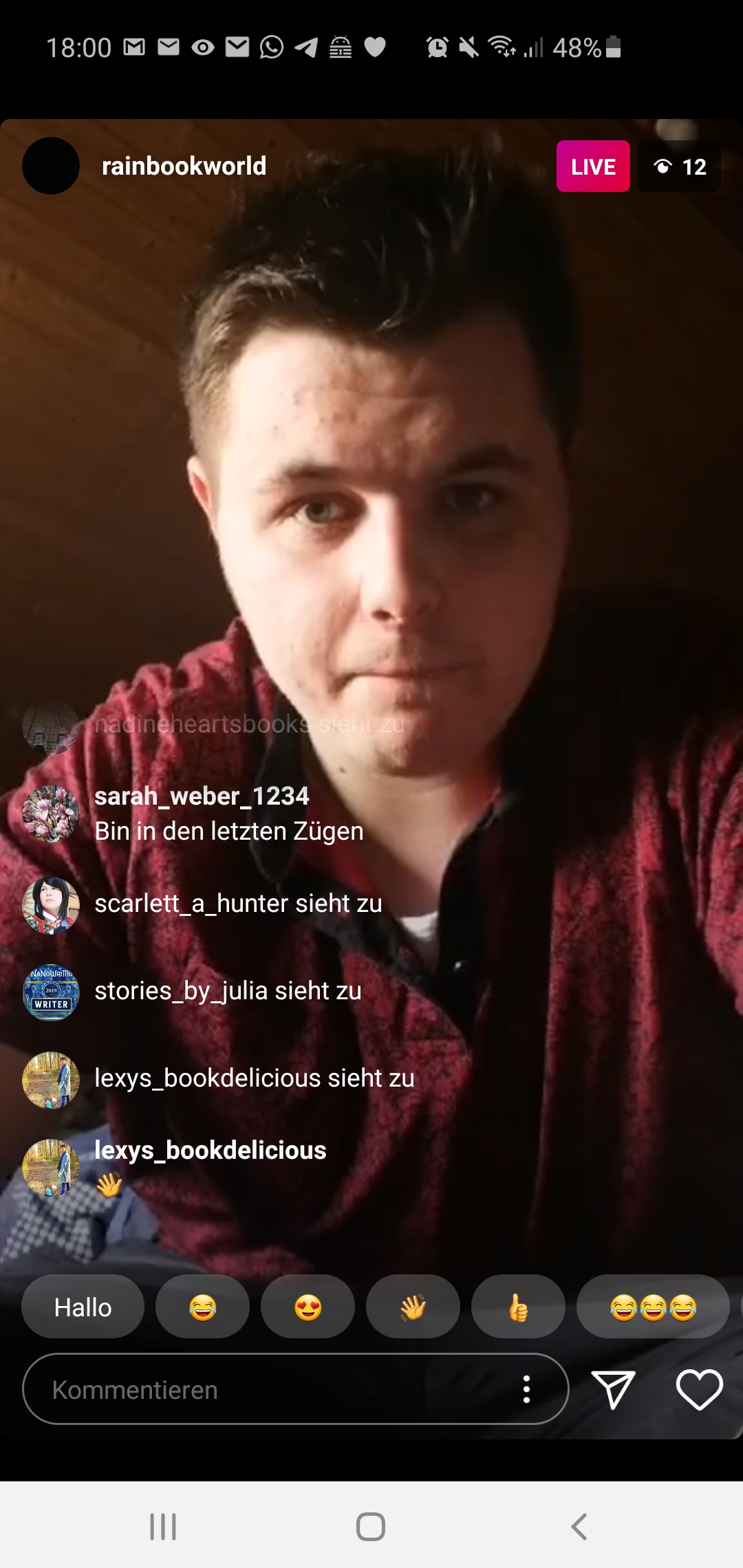 Live-Stream
Zugriff über „das Plus“ (für Erstellen)

Format: Hochkant

Max. eine Stunde

Zweite Person zuschaltbar (Bildschirm-Split)

Zuschauer können im Chat interagierenTipp: mind. 2 Wochen vorher ankündigen
Instagram für Unternehmen
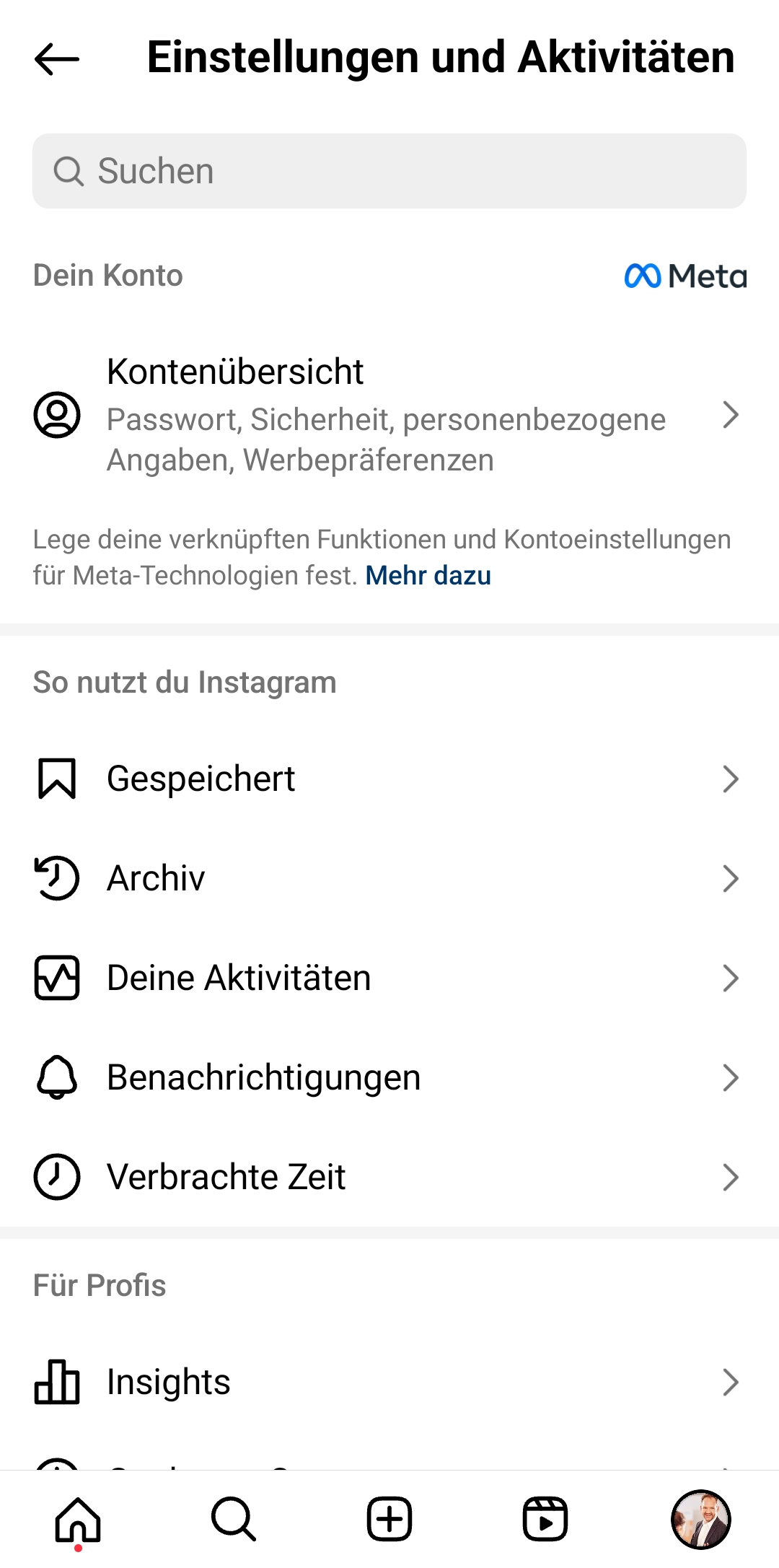 Ein Businessprofil einrichten
Menü
Einstellungen öffnen
Auf „Creator-Tools und Einstellungen“
Wählt die Einstellung mit BedachtVorteil Creator (Ersteller) = mehr Verbreitung durch Instagram an richtige Zielgruppe -> Bedingung: hohe FrequenzVorteil Business-Profil = bessere Vermarktung an die am „Produkt-Interessierten“ -> Bedingung: Verbindung mit Facebook Seite
[Speaker Notes: Organische Reichweite wird immer weiter eingeschränkt]
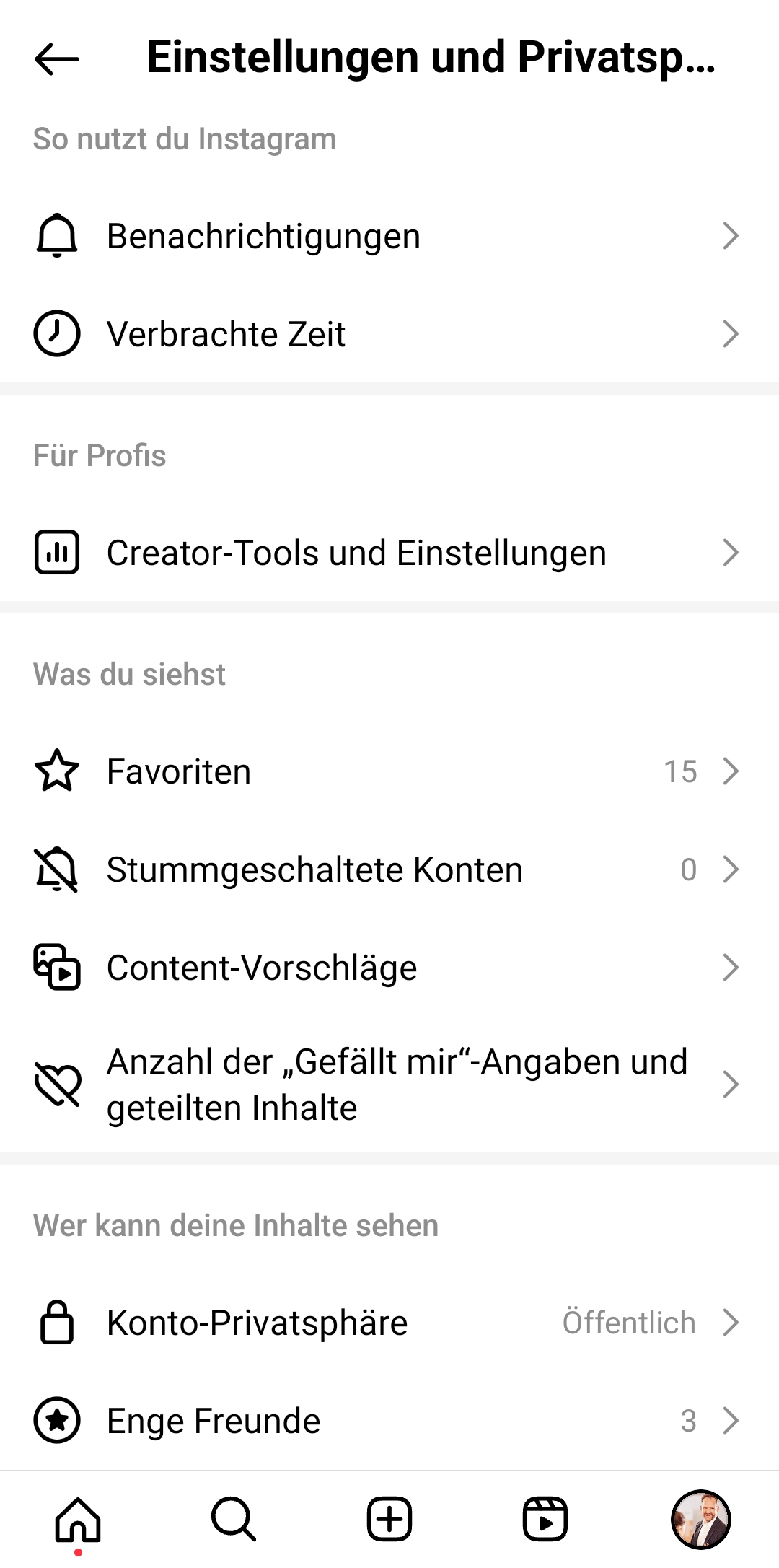 Ein Businessprofil einrichten
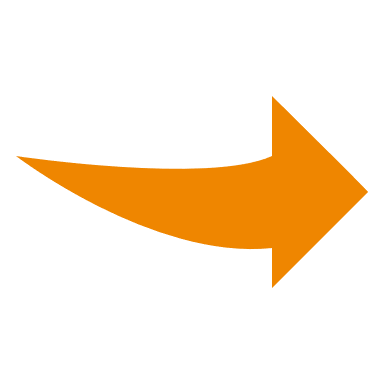 Menü
Einstellungen öffnen
Auf „Creator-Tools und Einstellungen“
Wählt die Einstellung mit BedachtVorteil Creator (Ersteller) = mehr Verbreitung durch Instagram an richtige Zielgruppe -> Bedingung: hohe FrequenzVorteil Business-Profil = bessere Vermarktung an die am „Produkt-Interessierten“ -> Bedingung: Verbindung mit Facebook Seite
[Speaker Notes: Organische Reichweite wird immer weiter eingeschränkt]
Werbeanzeigen
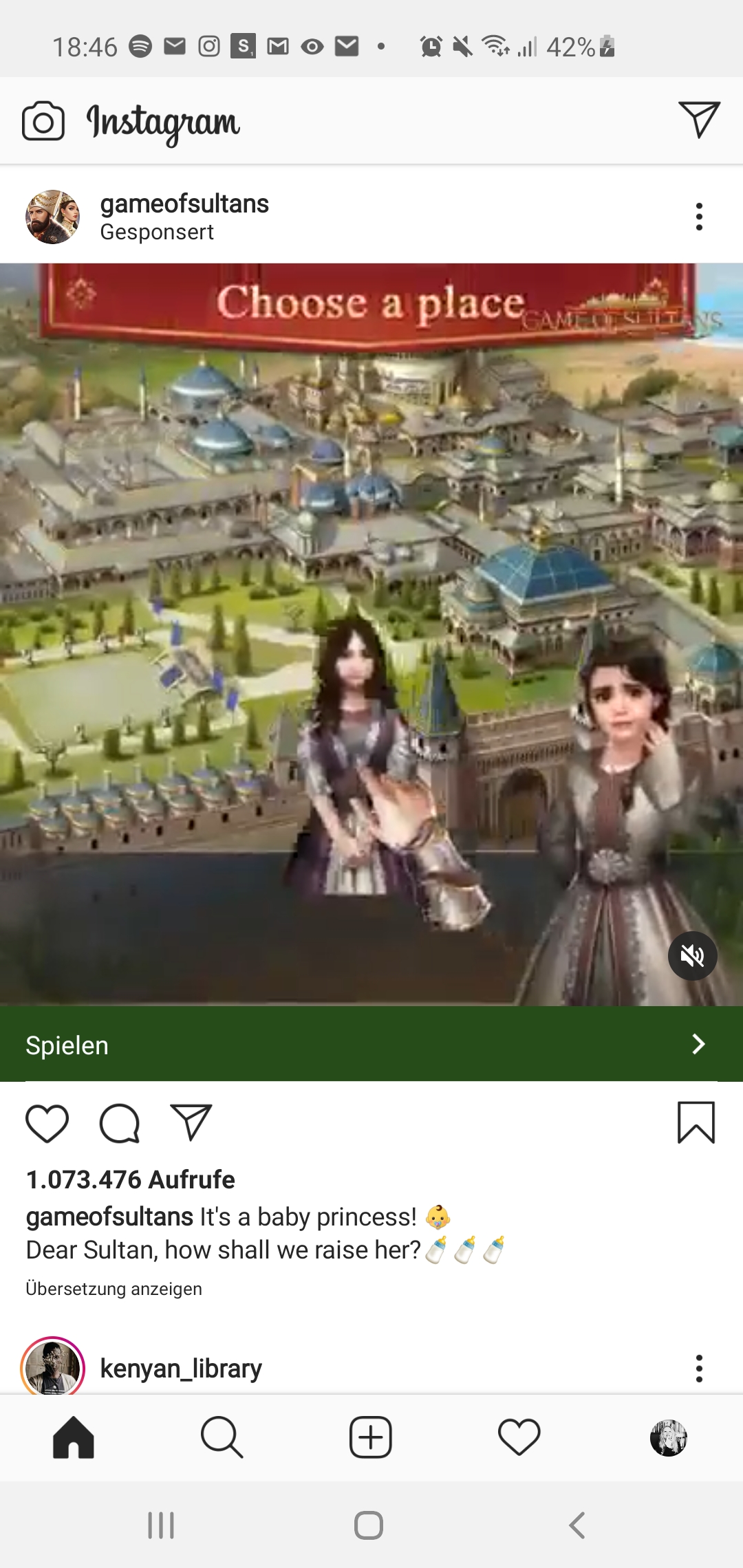 Werbeanzeigen schalten
Anzeigen bei Instagram sind noch häufig günstiger als bei Facebook
Man kann auch ohne Profil auf Instagram Werbung schalten
Banderole mit Call to Action
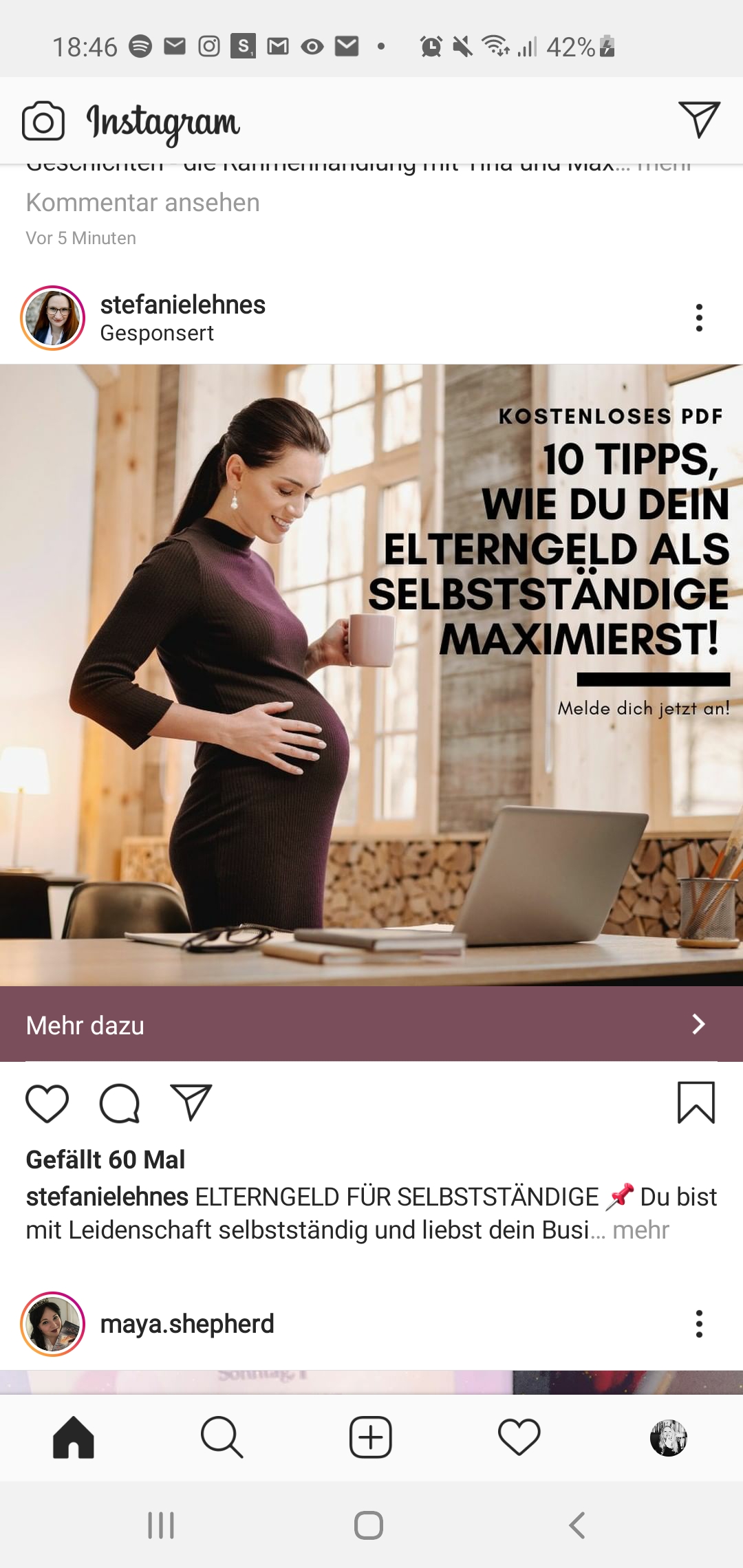 Werbung im Feed
Werbung wird nativ im Feed eingebunden

Kann auf externe Seite, z.B. App-Shop führen

Kann auf das Profil leiten
Tipp: Guter Copywrite-Text mit Schlüsselwörtern wie „kostenlos“, „steigere“, „maximiere“, “gewinne“ etc..
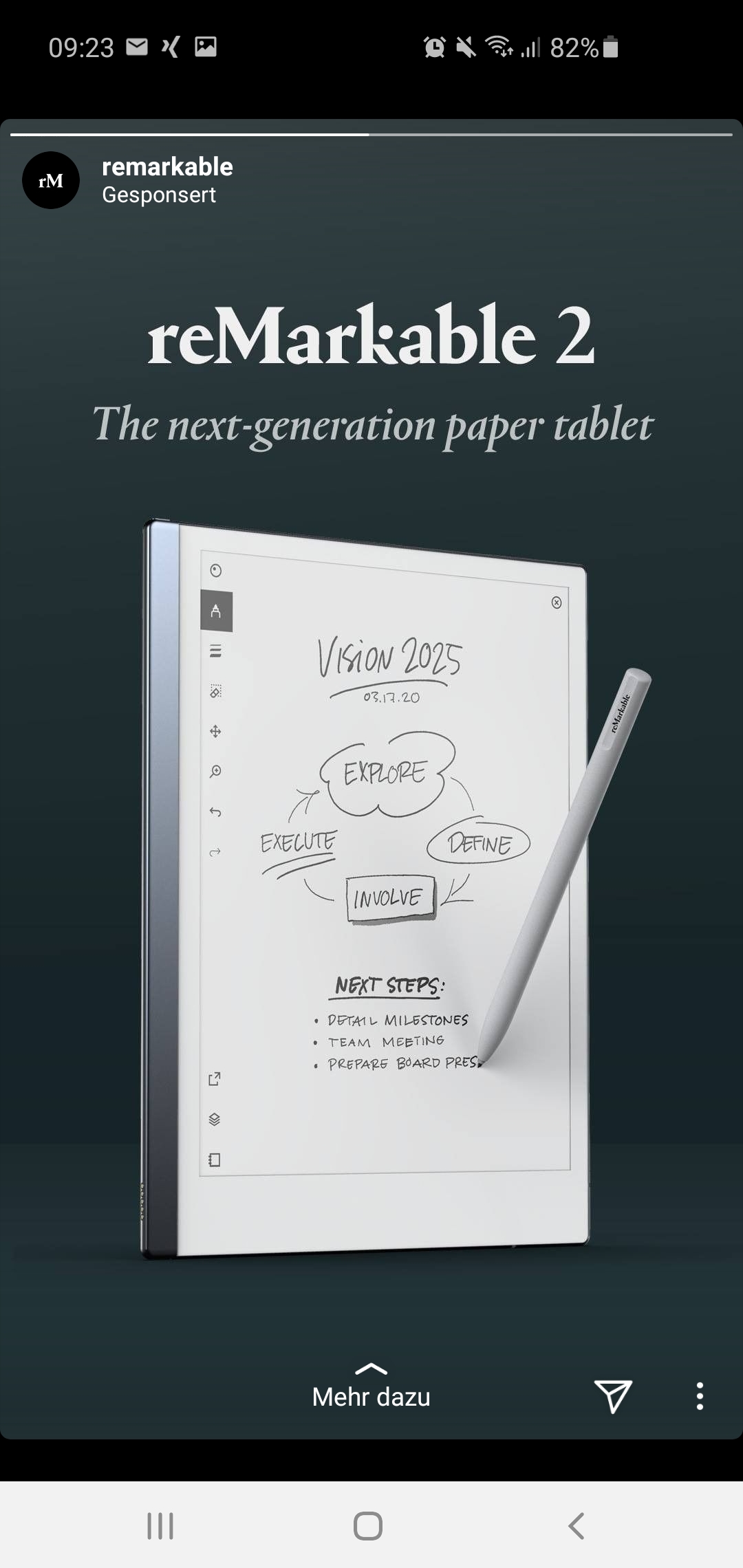 Werbung in den Stories
Erscheinen beim „Durchwischen“  durch die Stories  nativ eingebunden

Sollten aussehen wie eine normale Story


Durch die Weiterleitung auf externeSeite  mehr Traffic, Conversions, etc.

15 Sek. bzw. 3x15 Sek.
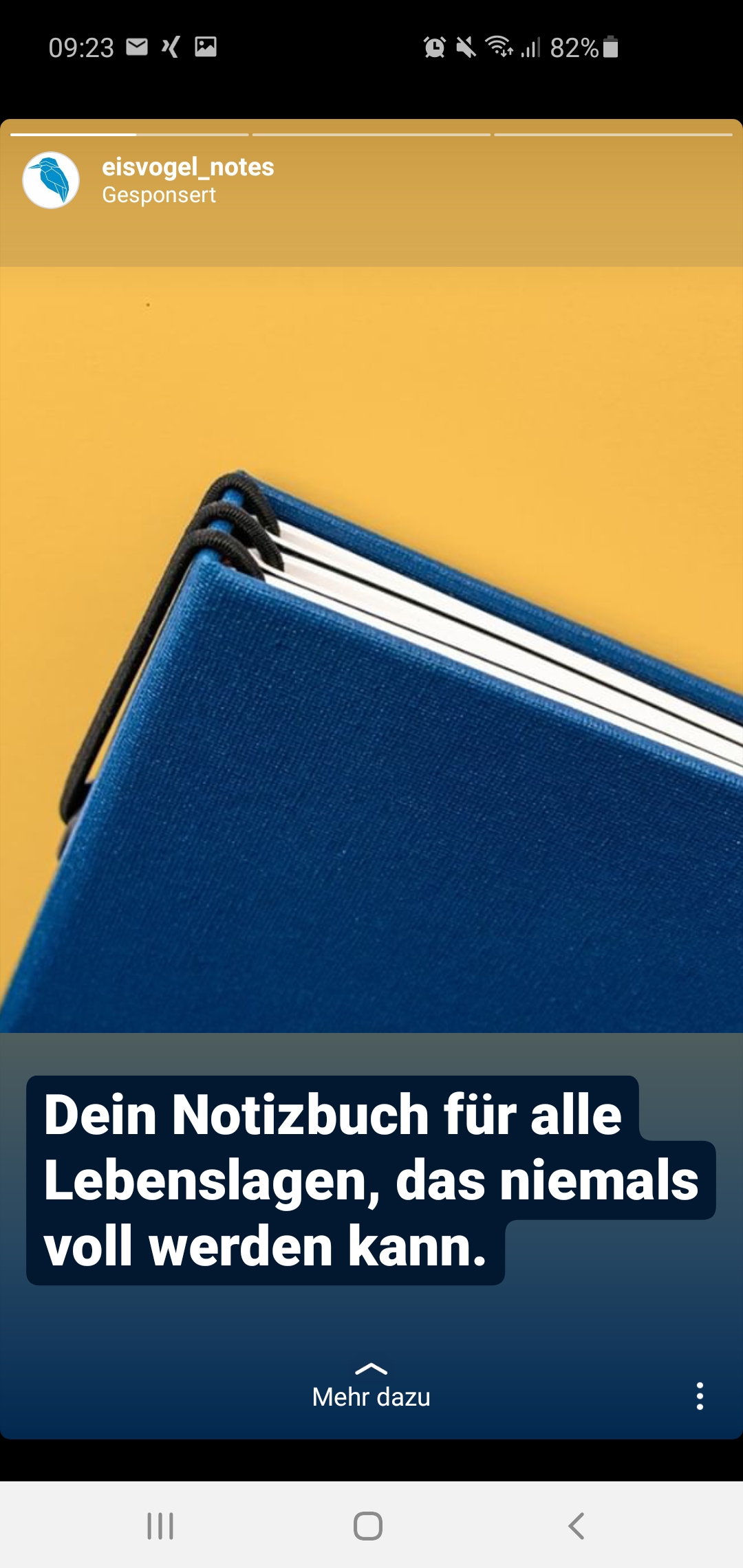 Werbung in den Stories
Relevanter Content

Storytelling -> “Wie helfe ich wem mit welchem Mehrwert?“

Transparenz

Werbemittel der Zielgruppe anpassen

Website: responsive!
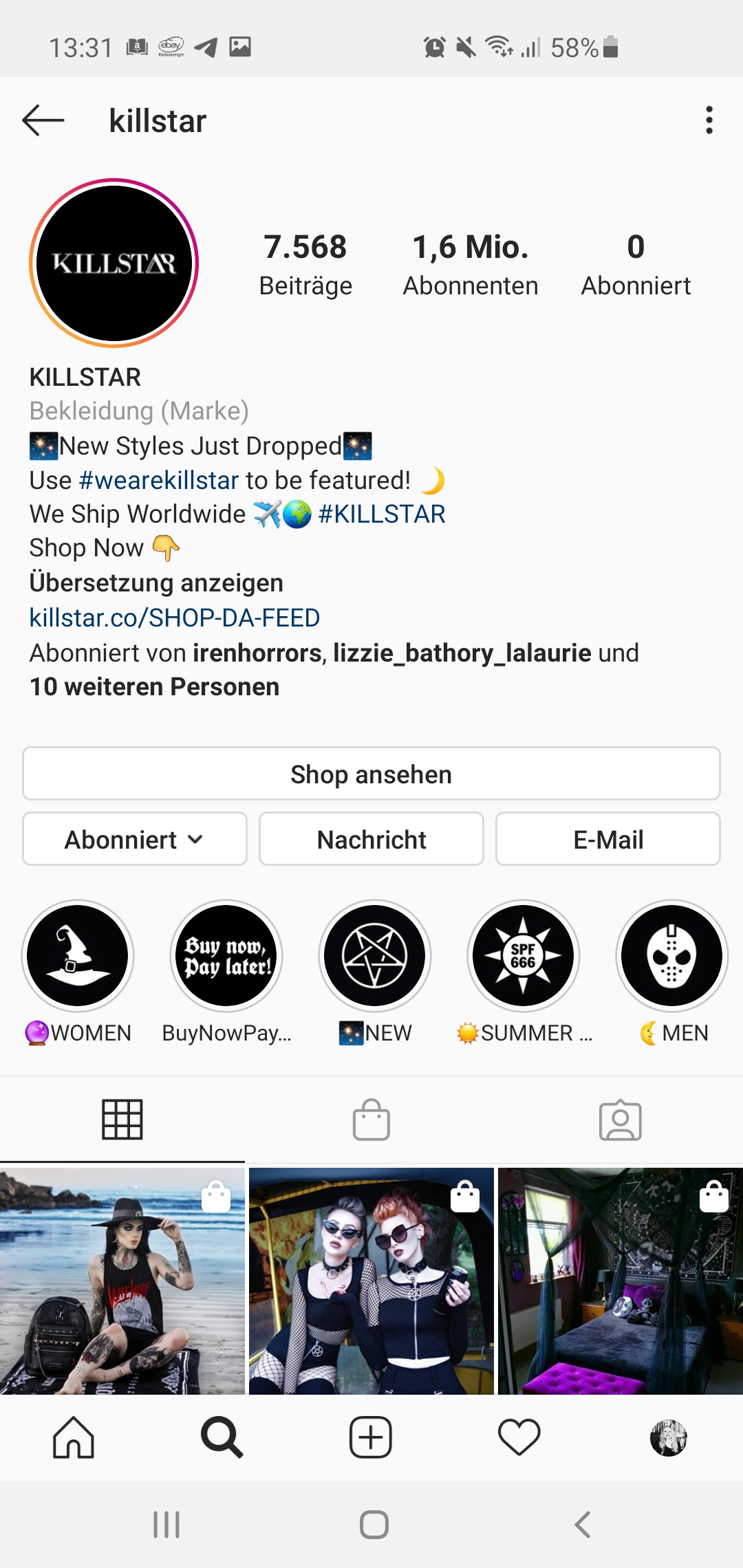 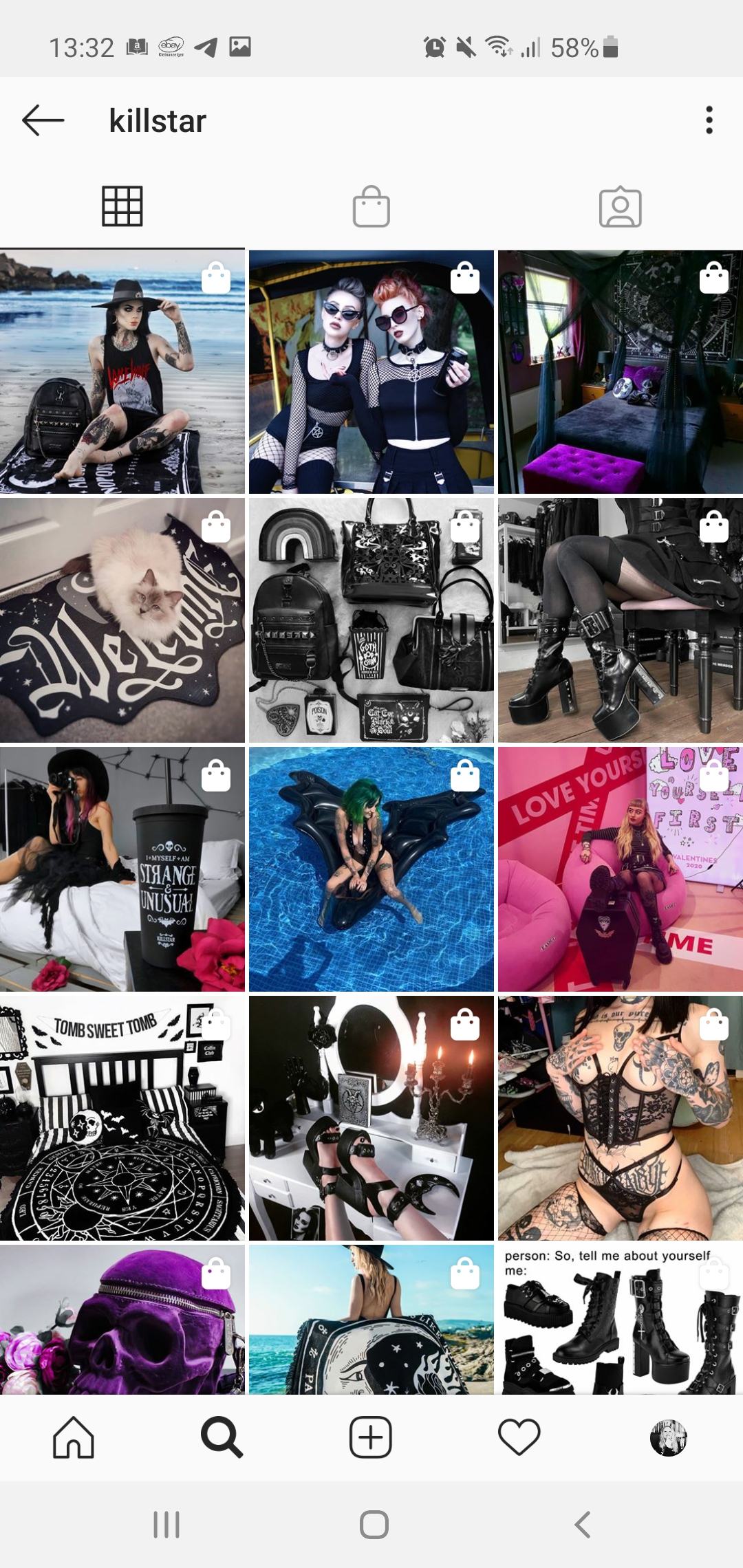 Insta Shopping
Steht jedem Unternehmen mit Business- und Creator- Profil zur Verfügung

Du musstest zuvor mit einem Facebook-Shop verknüpft sein, jetzt „nur“ noch mit einer FB-Seite.

Produkte können direkt aus dem Foto in den Shop verlinkt werden
Achtung: Fernabsatzrecht = 14-tägige Rückgabe und AGB beachten!
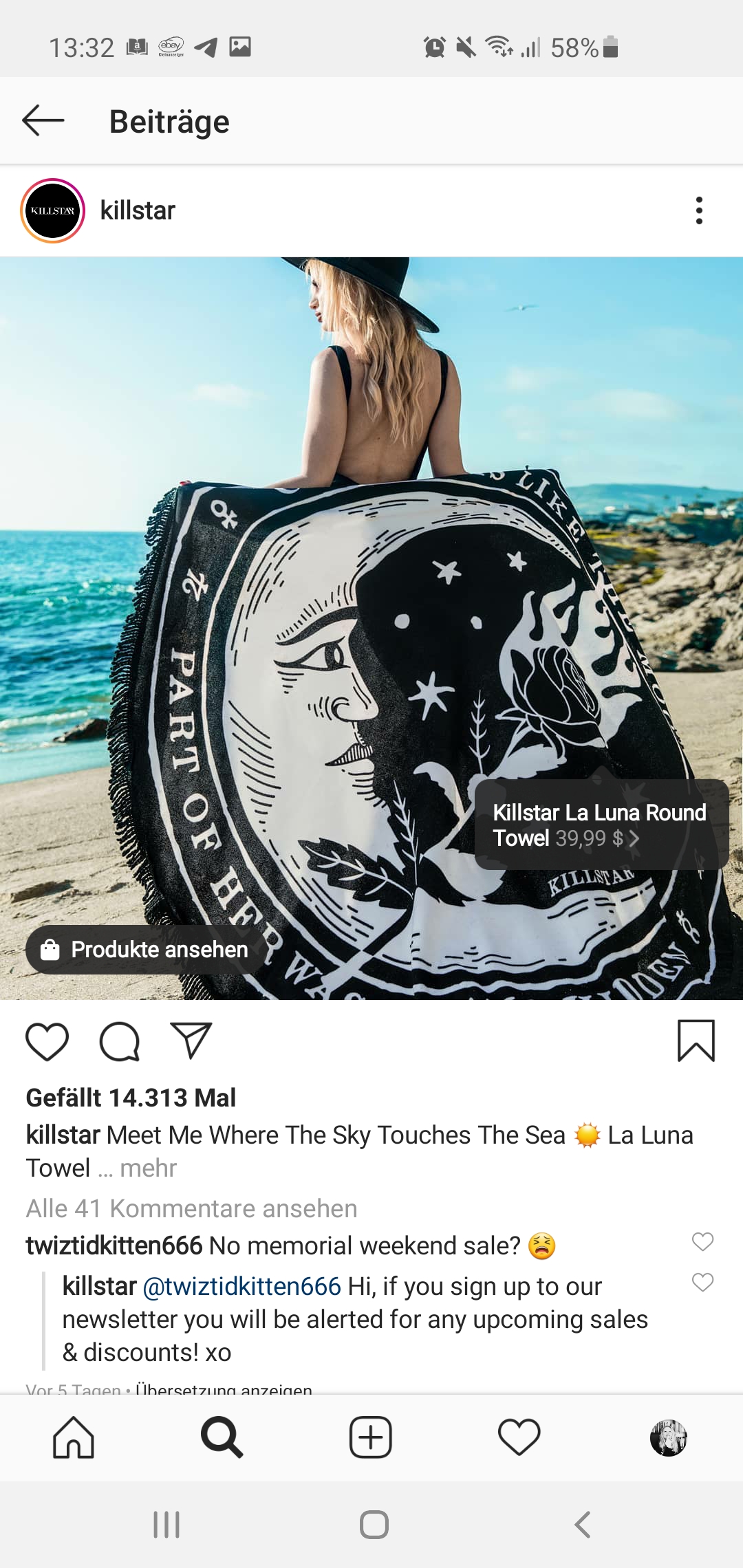 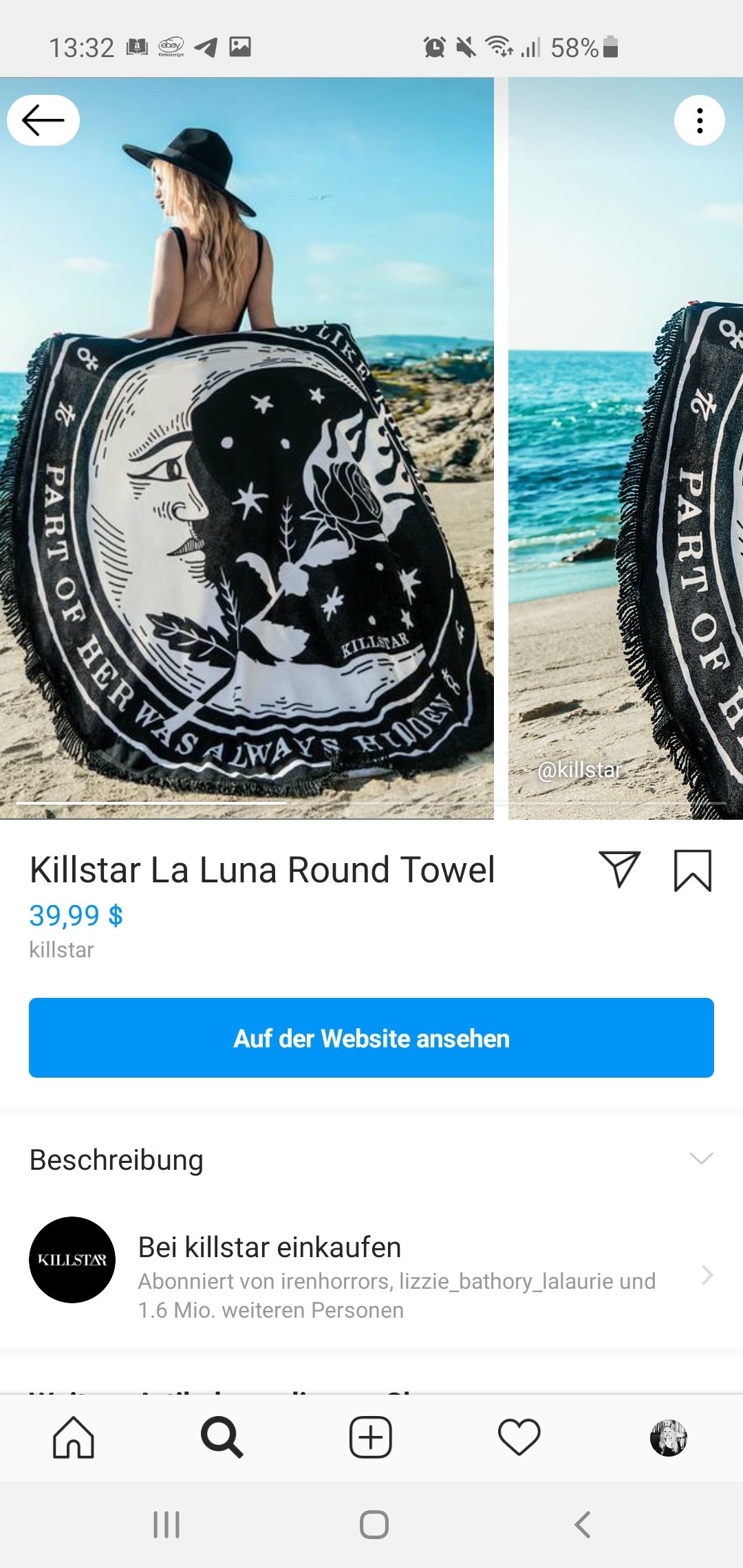 Insta Shopping
Tool-Tipp: Shopify
Werbeanzeigen schalten
Über die App
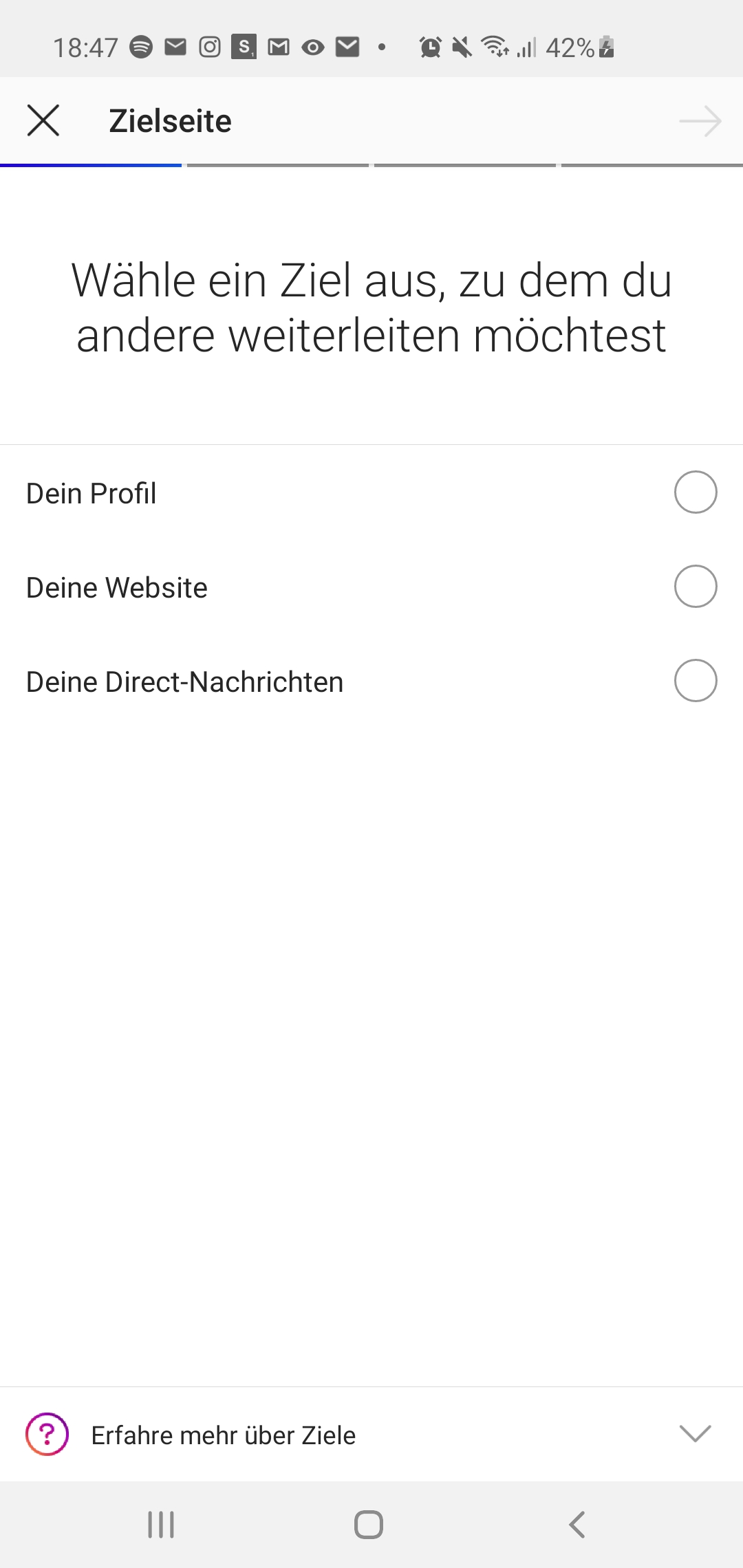 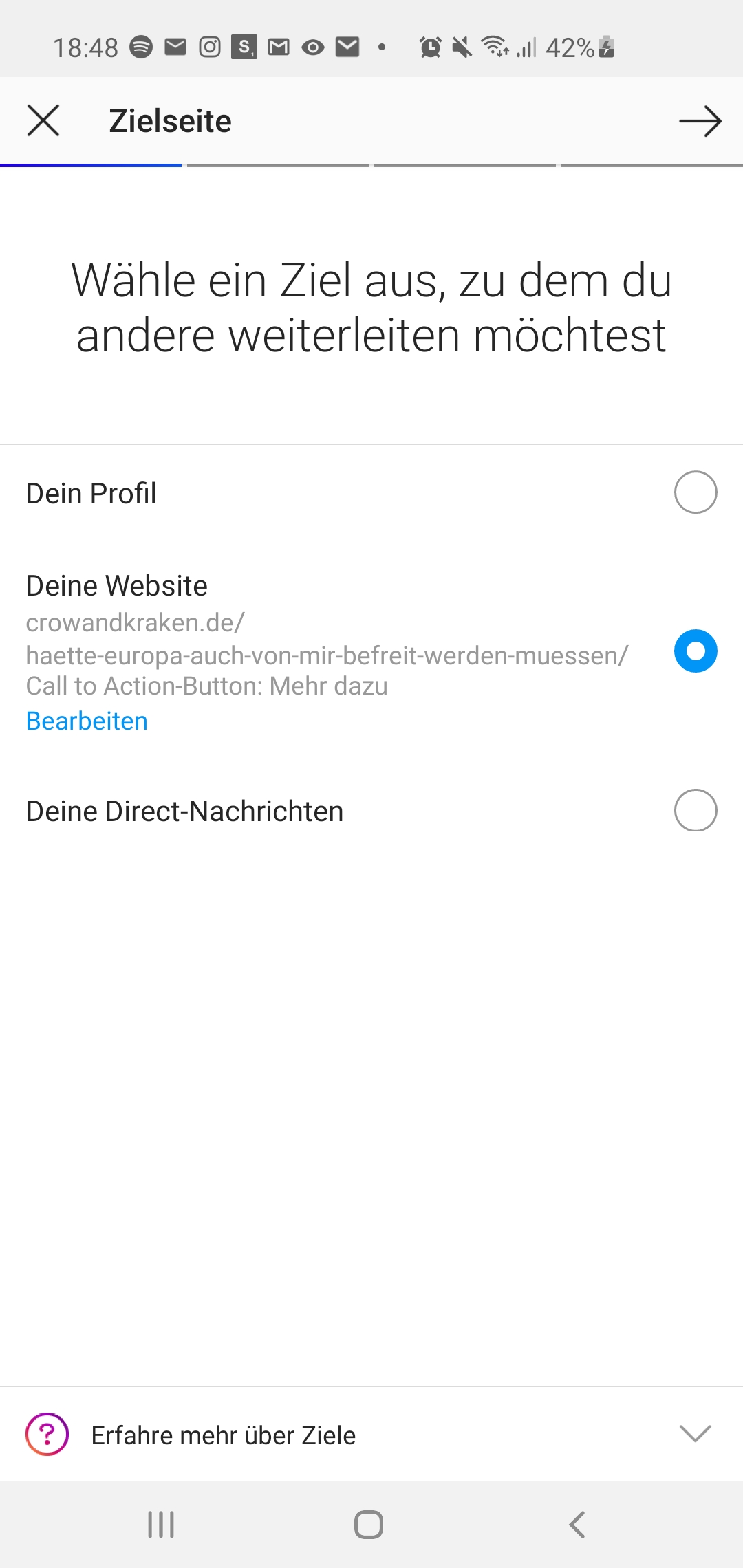 Werbeanzeigen schalten
Über die App
Werbeanzeigen schalten
Am besten über den Facebook Werbemanager

Im Grunde identisch mit FB-Werbung, bei Platzierung „Instagram“ auswählen
Gut, um die Reichweite zu pushen (abgesehen von den Reichweite-Apps wie „Followers+“ und Co.
Instagram Insights
Insights
Beitrags-Insights
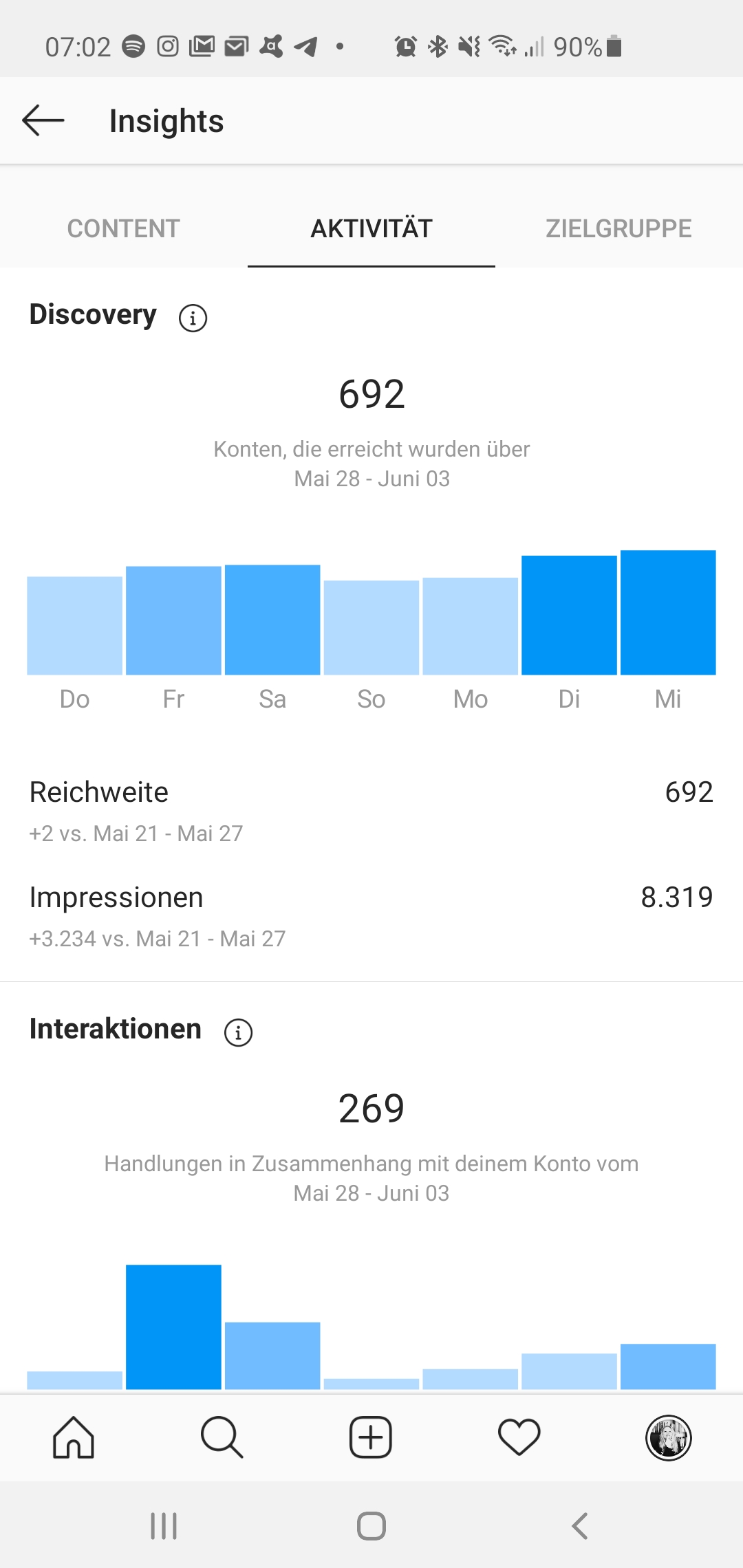 Insights
Kanal-Insights


	-> Tage, Orte, Zeiten
Fragen?
Vielen Dank für Ihre Aufmerksamkeit!
Bei Fragenrund um Konzeption, Strategie, Advertising etc. ….
Kontaktieren Sie mich unter: cg@mehrtexte.de oder c.gertz@mehrtexte.de